ỦY BAN NHÂN DÂN QUẬN LONG BIÊN
TRƯỜNG TIỂU HỌC ÁI MỘ B


MÔN: KĨ THUẬT
BÀI: CẮT, KHÂU, THÊU SẢN PHẨM TỰ CHỌN (TIẾT 2)
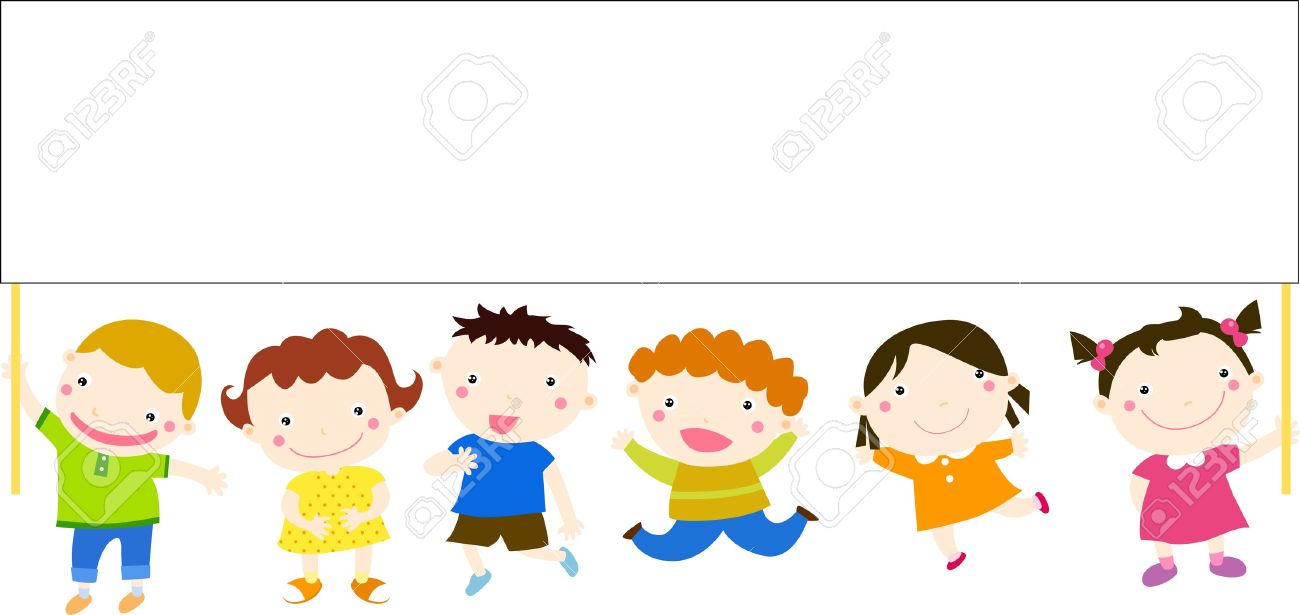 Kỹ thuật:   Cắt, khâu thêu sản phẩm tự chọn
Sử dụng được một số vật liệu, dụng cụ cắt, khâu, thêu để tạo sản phẩm đơn giản
MỤC TIÊU
Vận dụng 2 -3 kĩ năng cắt, khâu, thêu đã học
Rèn luyện tính kiên trì, cẩn thận khi cắt, khâu, thêu.
Kỹ thuật:   Cắt, khâu thêu sản phẩm tự chọn
CHUẨN BỊ
Vải khâu
Kim khâu, kim thêu chỉ khâu, chỉ thêu
Kéo, thước kẻ, bút chì
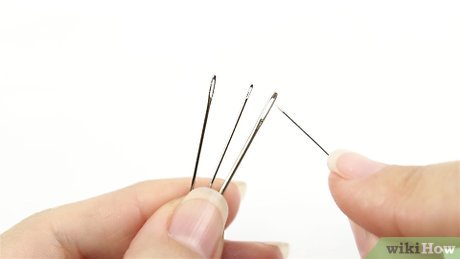 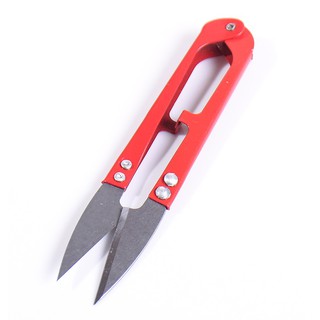 20cm
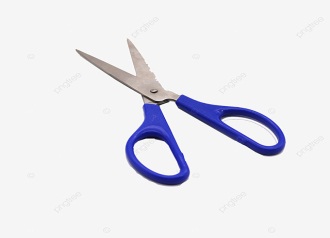 15cm
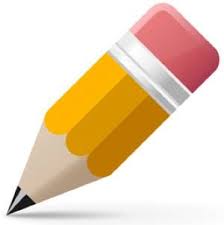 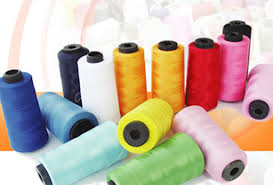 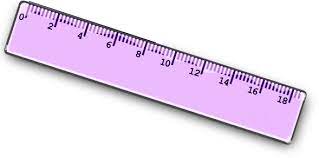 Kỹ thuật:   Cắt, khâu thêu sản phẩm tự chọn
CÁC MẪU KHÂU, THÊU ĐÃ HỌC
1. Khâu thường
3. Thêu móc xích
2. Khâu đột thưa
1. KHỞI ĐỘNG
Đến giờ câu cá rồi . Các cháu giúp ông nhé ^^
PLAY
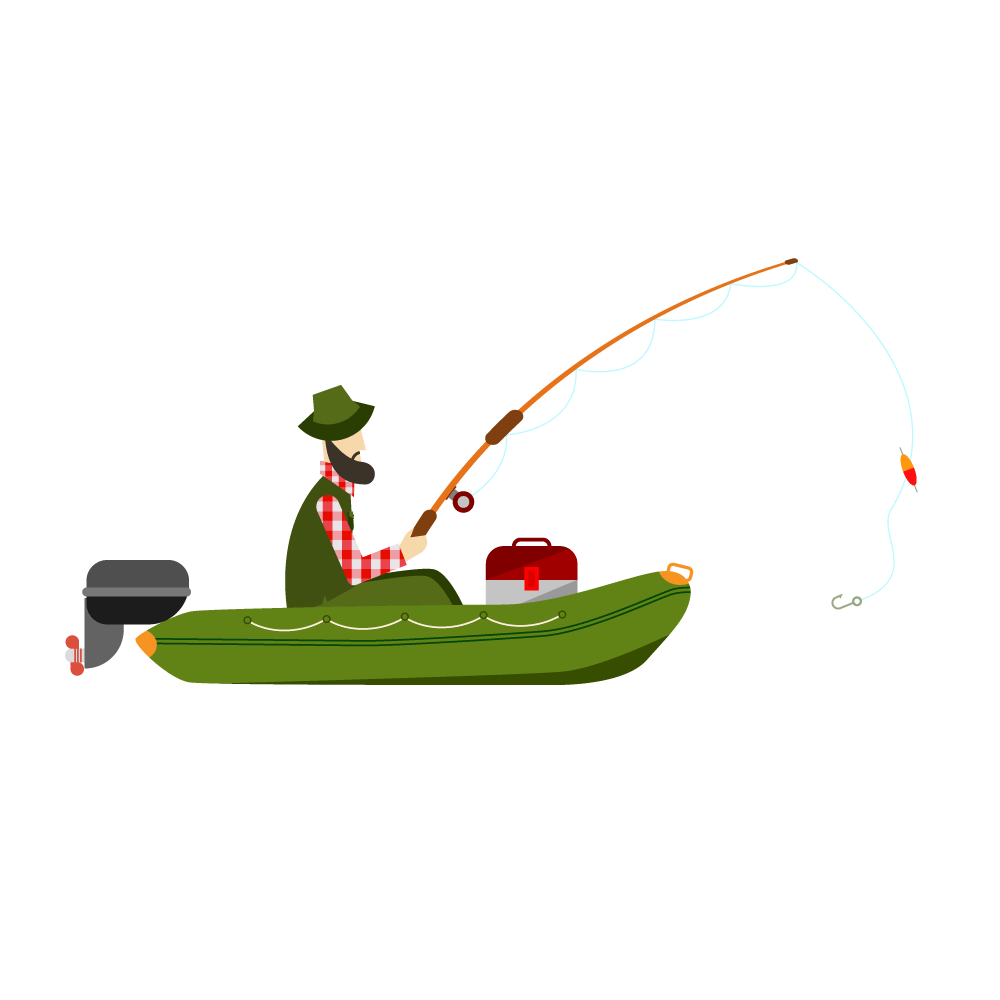 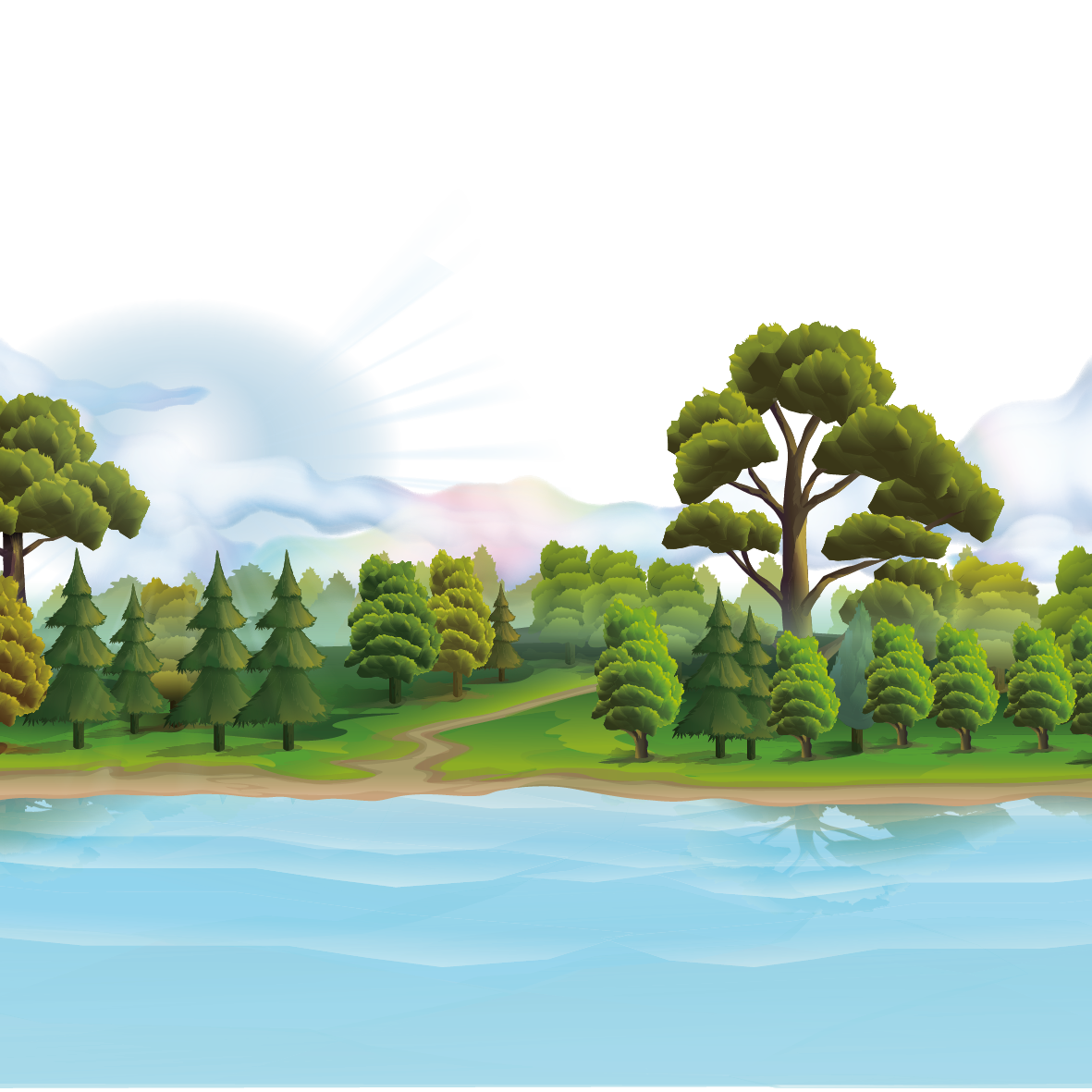 Các điểm trên đường vạch dấu cách nhau bao nhiêu mm ?
A) 5mm
C) 3mm
B) 4mm
D) 2mm
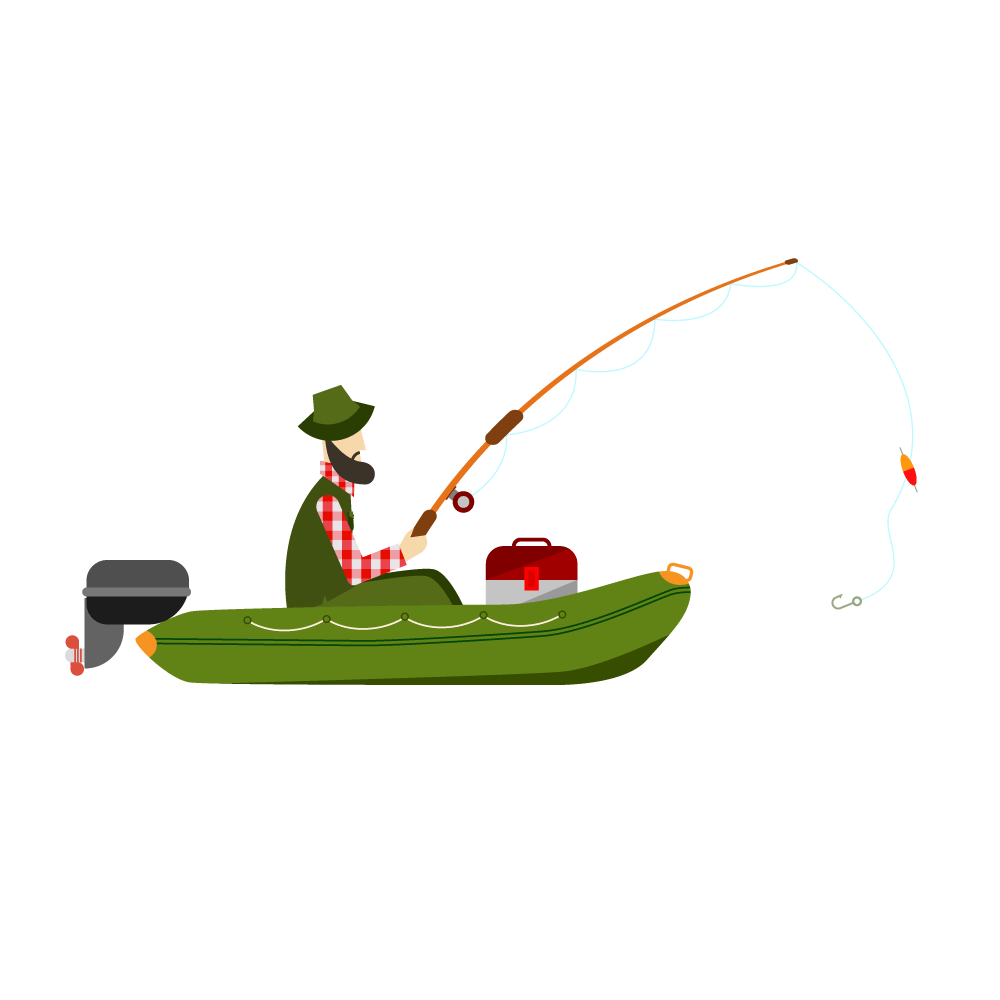 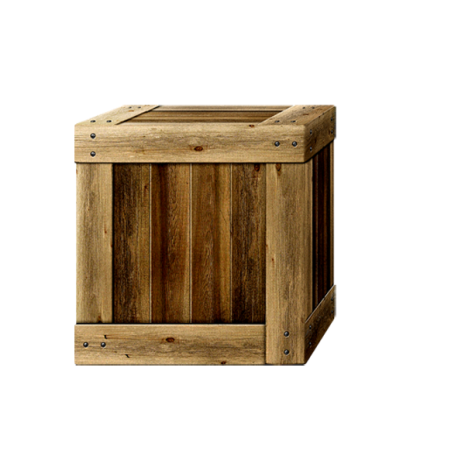 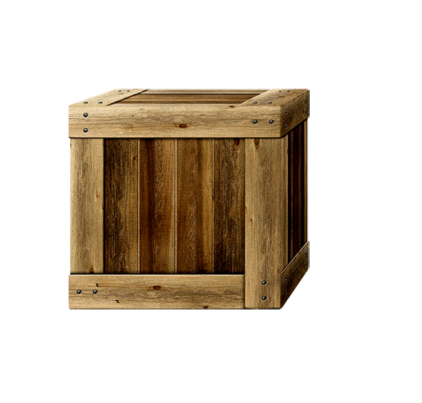 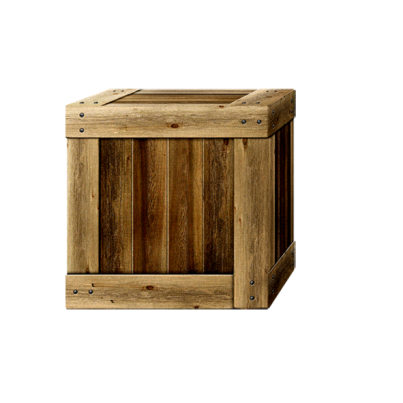 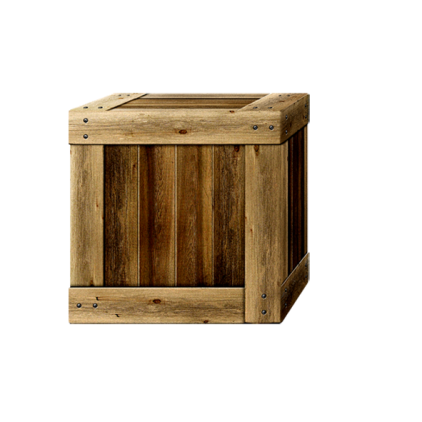 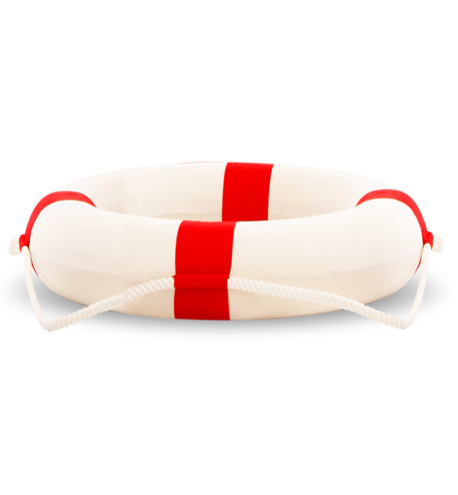 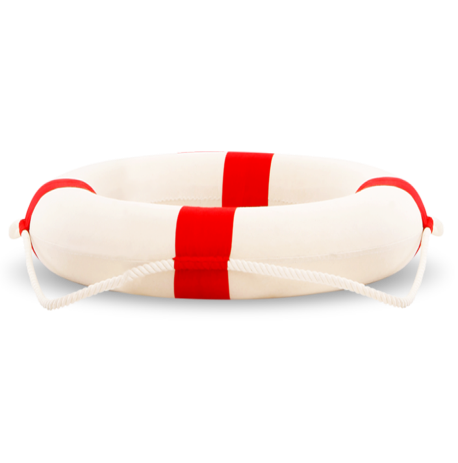 B
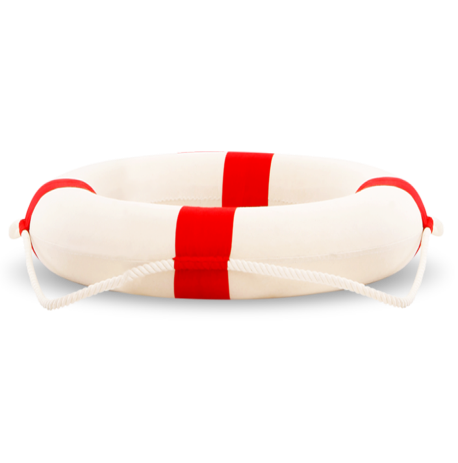 SAI Mất rồi
C
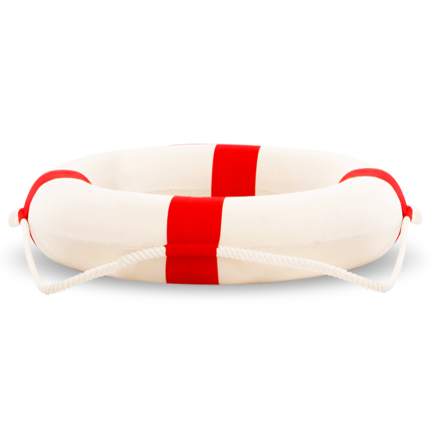 D
A
SAI Mất rồi
SAI Mất rồi
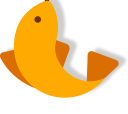 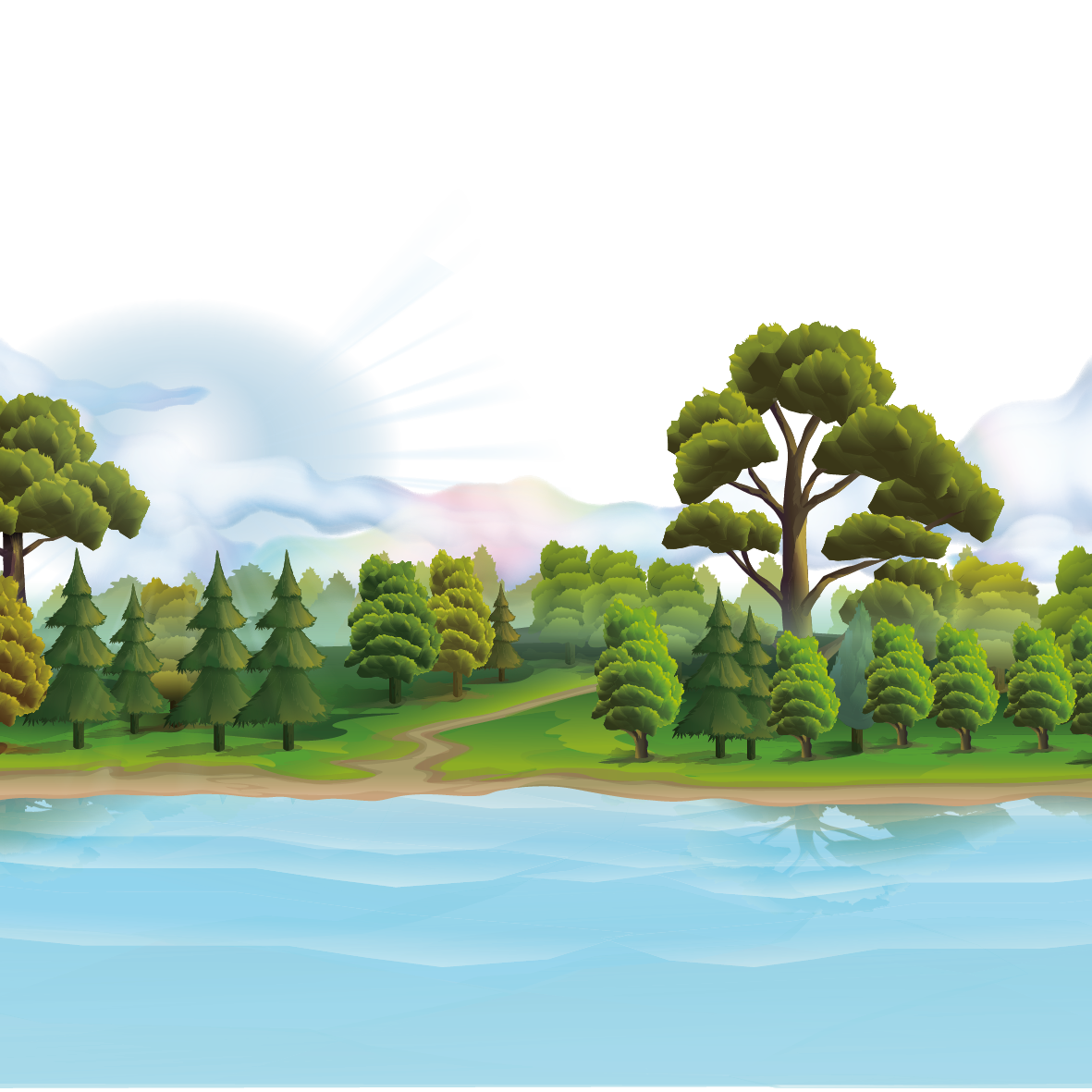 Khoảng cách giữa các mũi khâu thường    như thế nào với nhau ?
A) Tùy thích
C) Cách đều nhau
B) Dài ngắn khác nhau
D) Rất nhỏ
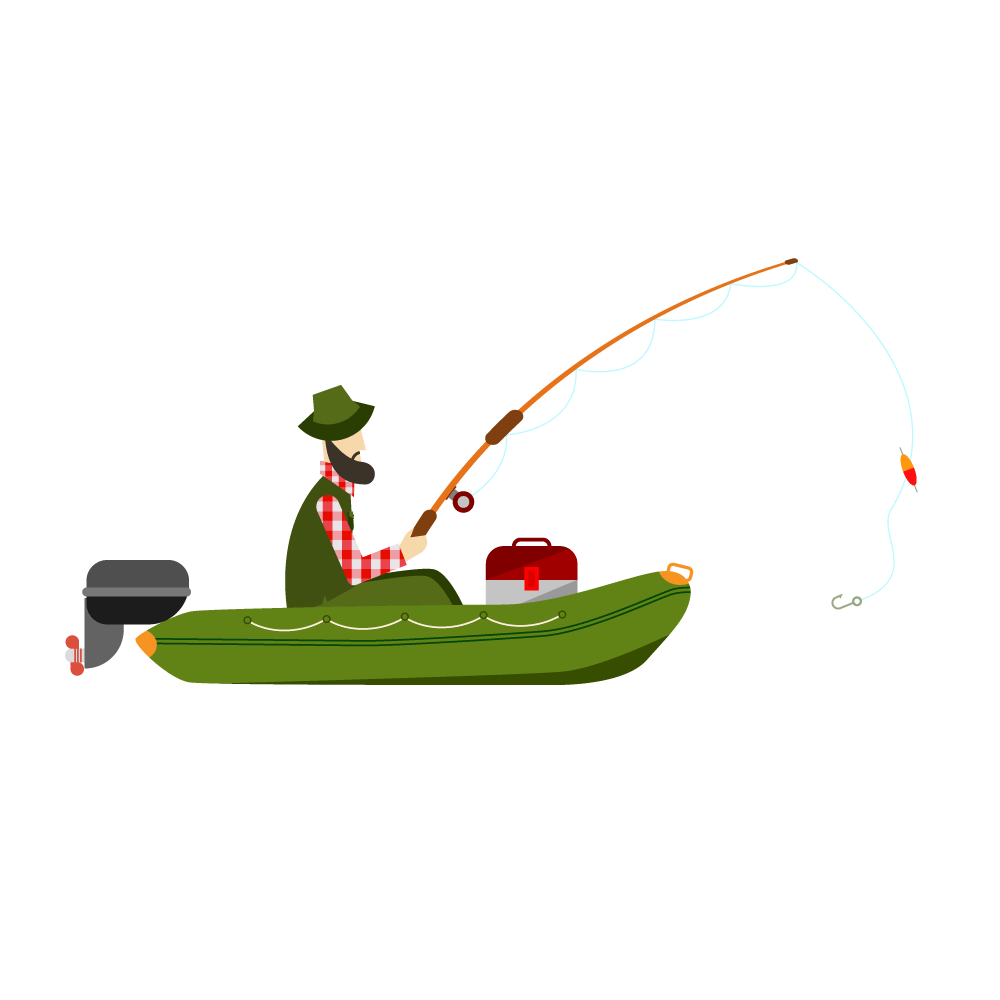 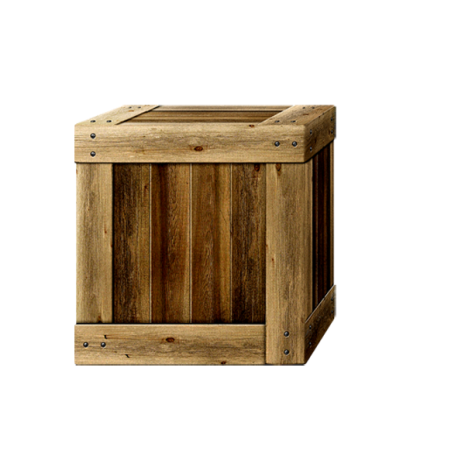 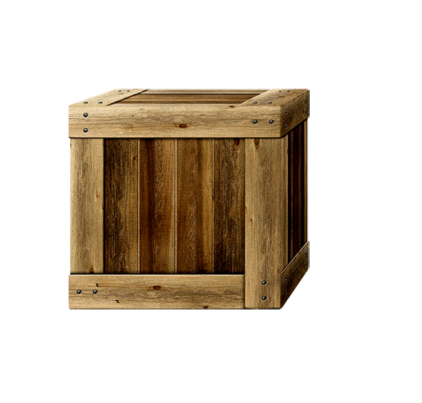 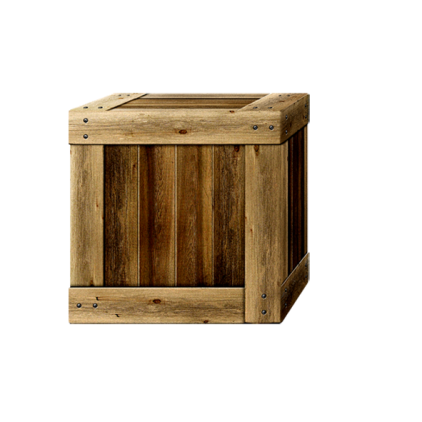 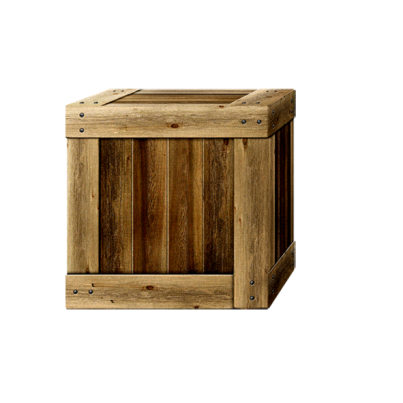 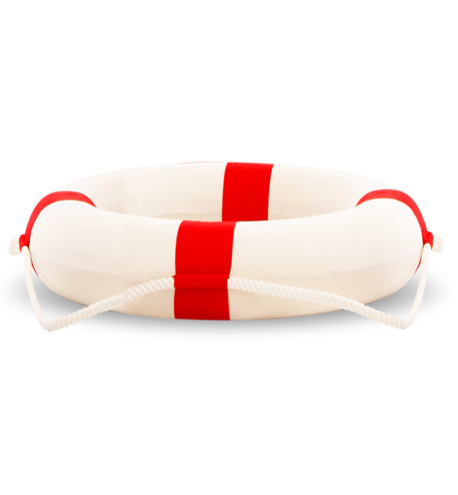 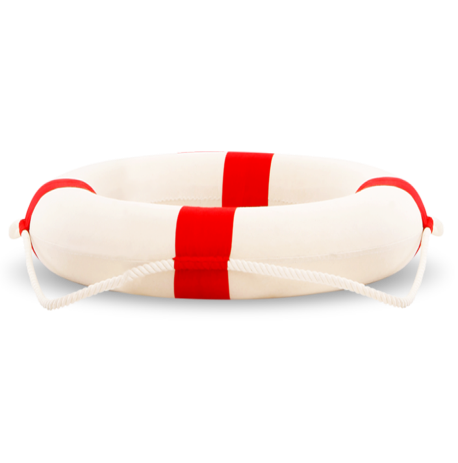 B
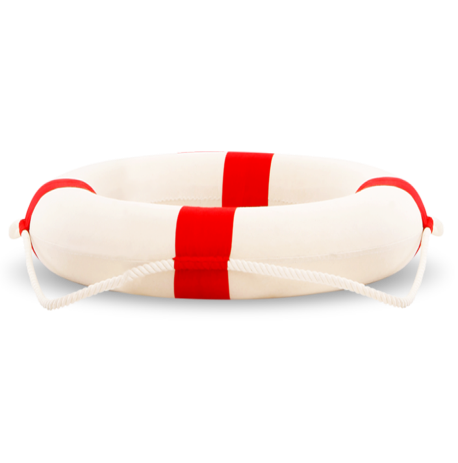 Sai mất rồi
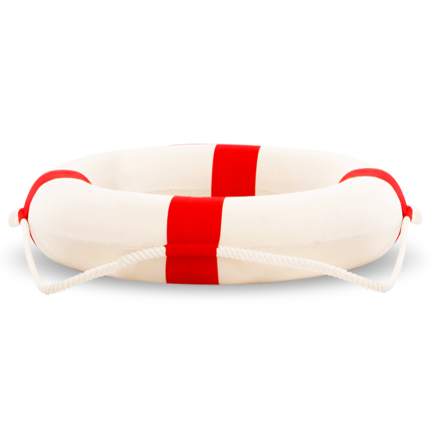 Sai mất rồi
D
Sai mất rồi
A
C
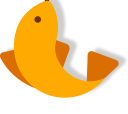 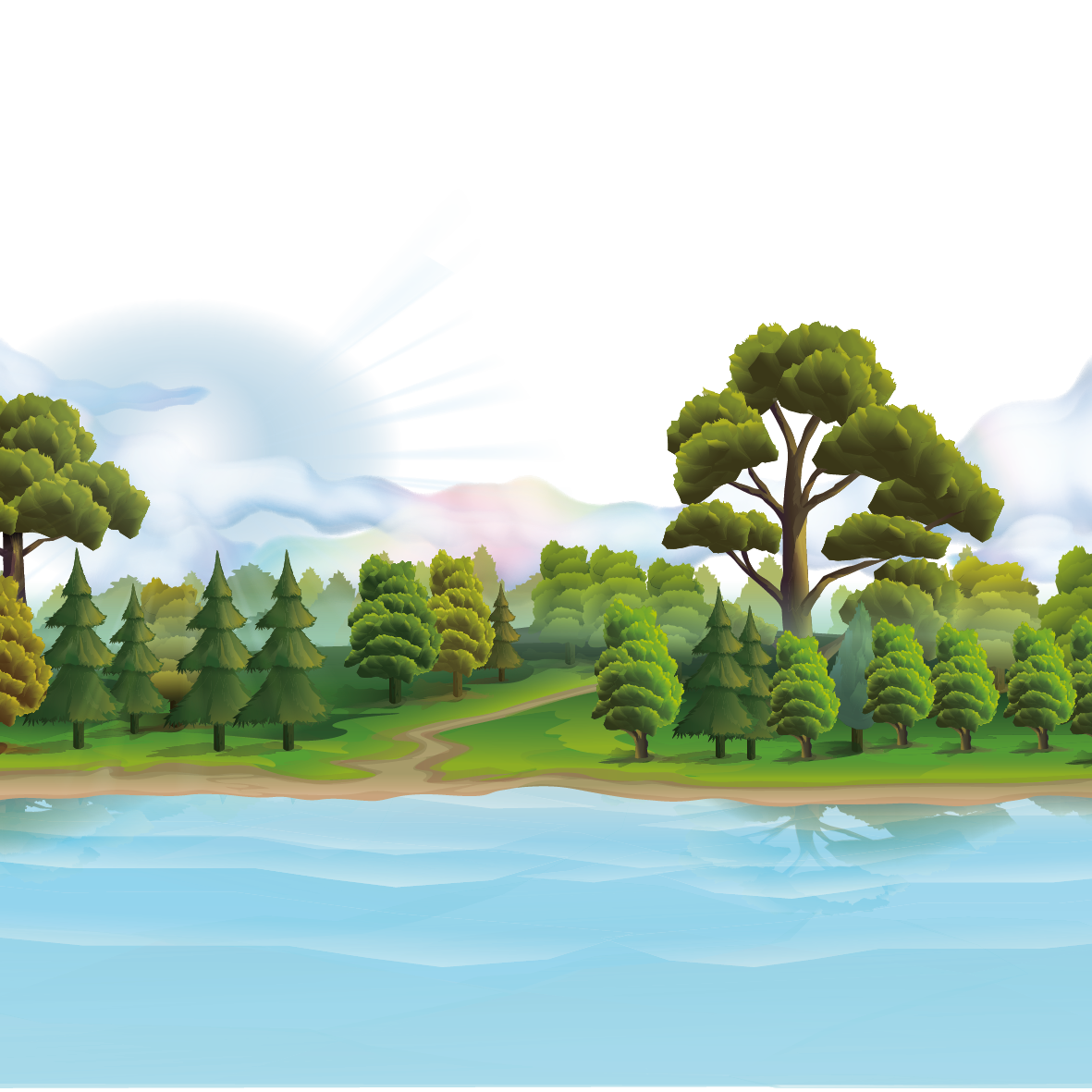 Quy tắc khâu đột thưa là gì ?
A) Tiến 2 lùi 2
C) Tiến 1 lùi 3
B) Tiến 3 lùi 1
D) Tiến 1 lùi 1
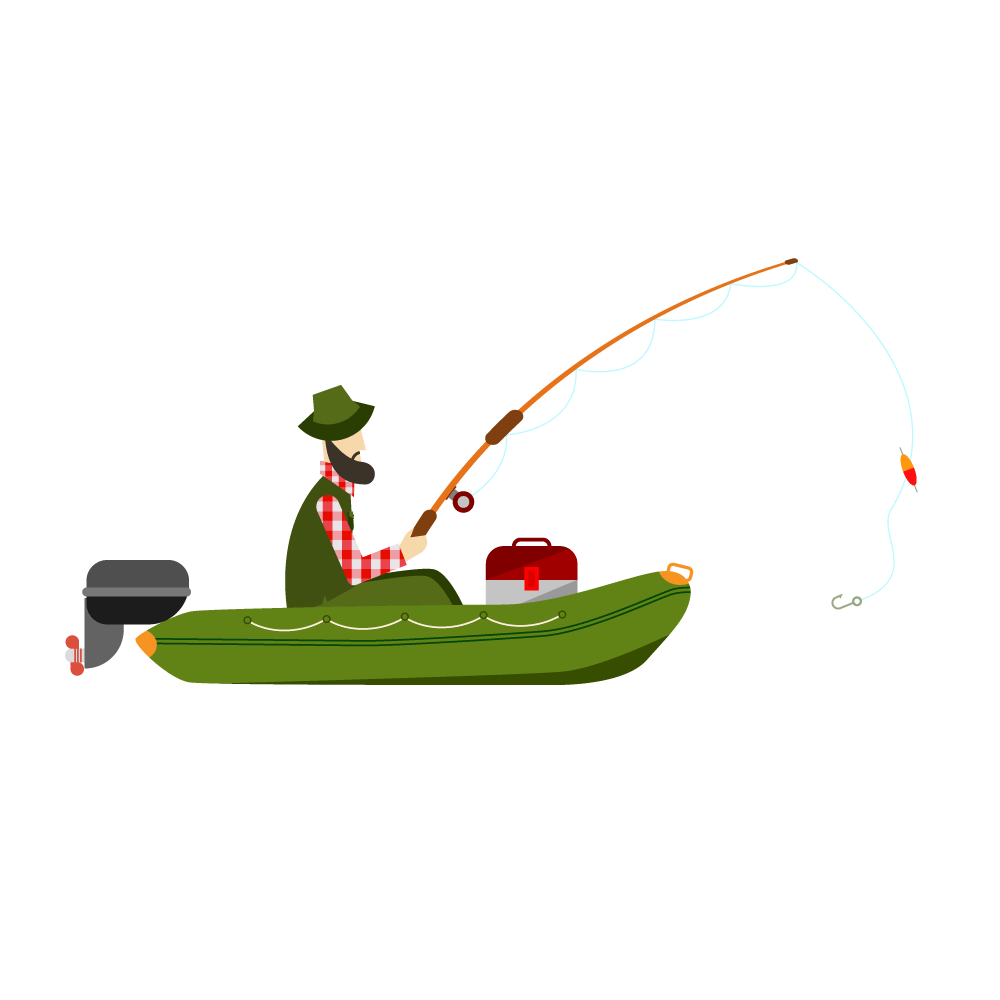 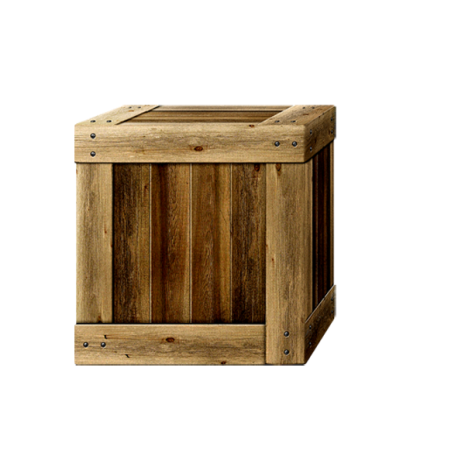 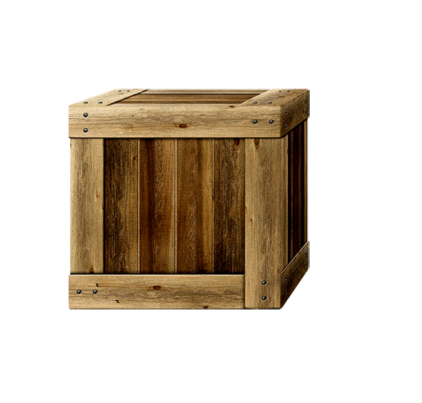 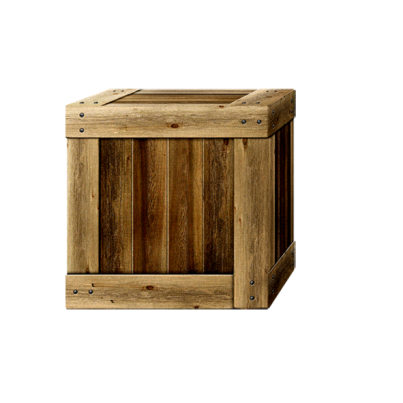 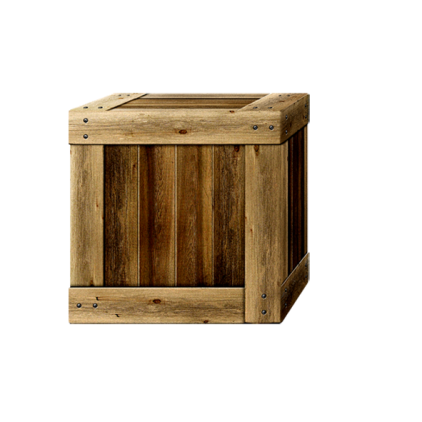 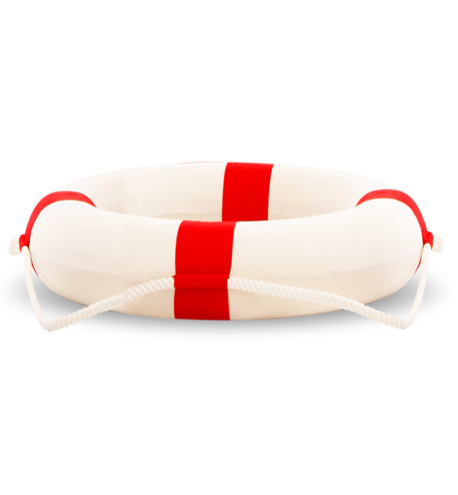 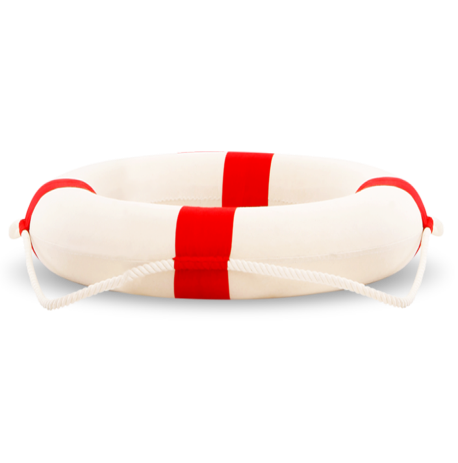 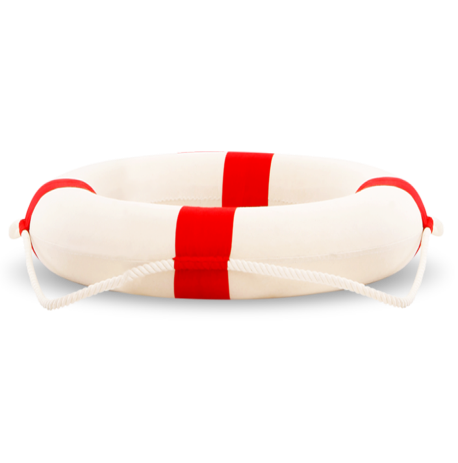 Sai mất rồi
B
Sai mất rồi
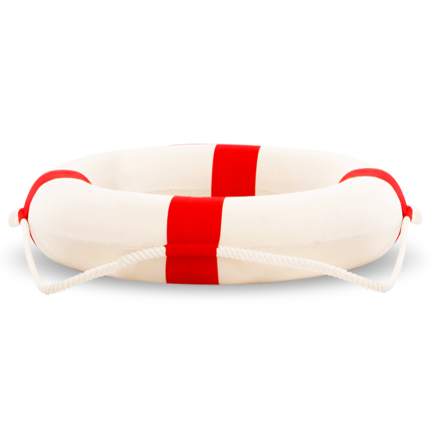 Sai mất rồi
D
A
C
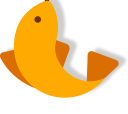 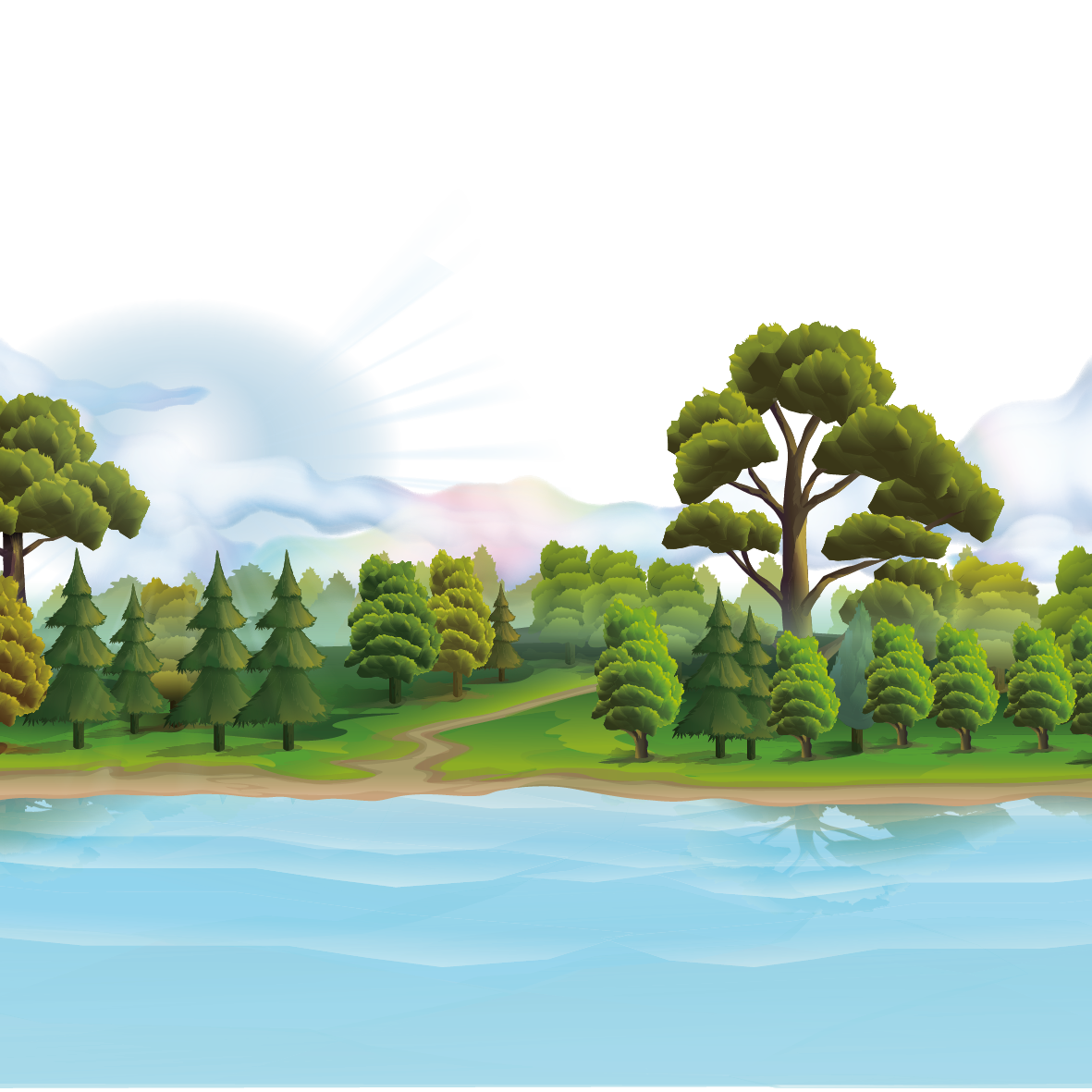 Các mũi khâu thêu được thực hiện theo chiều từ đâu sang đâu ?
A) Từ dưới lên trên
C) Từ trái sang phải
B) Từ trên xuống dưới
D) Từ phải sang trái
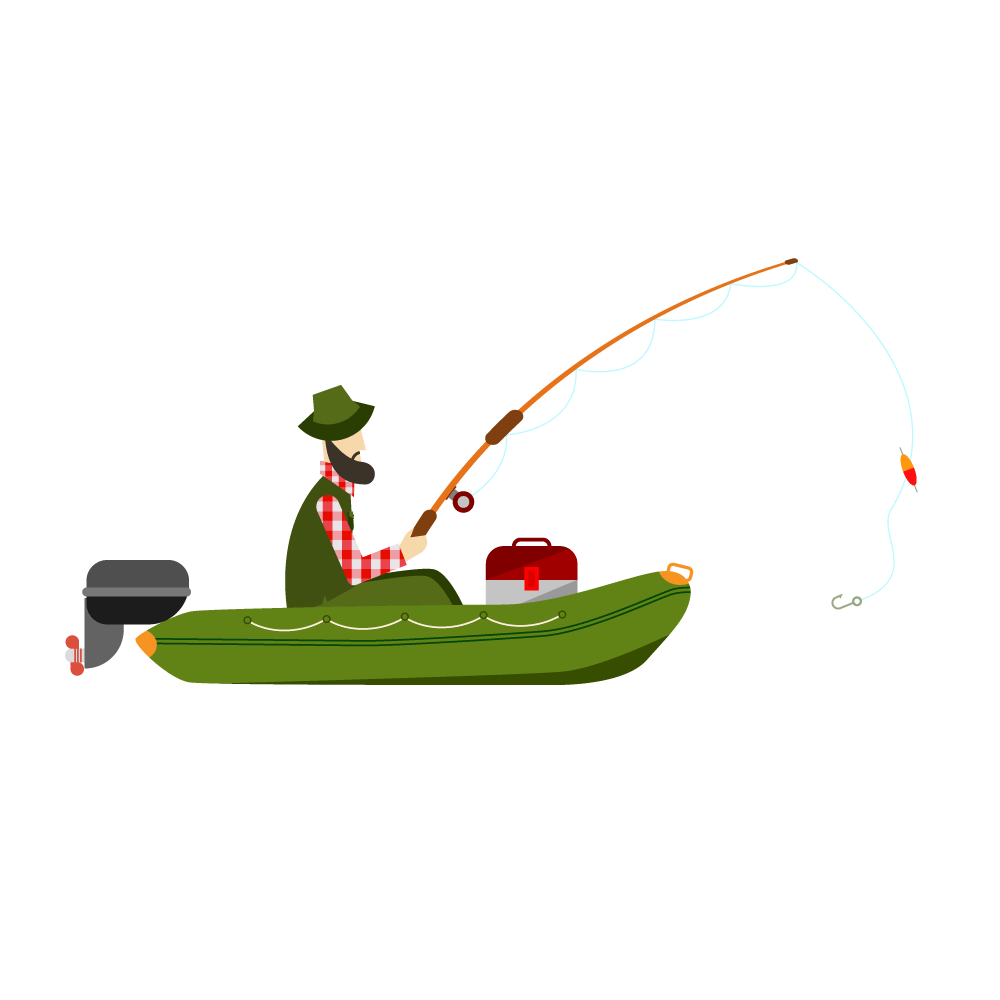 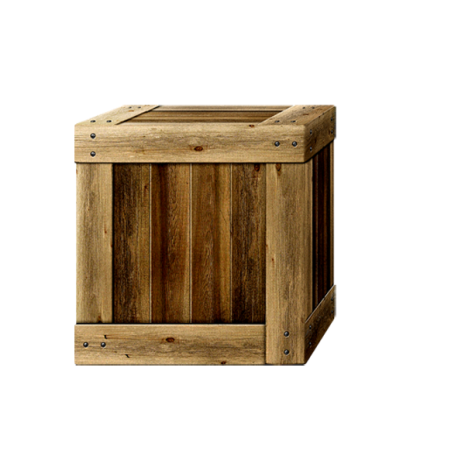 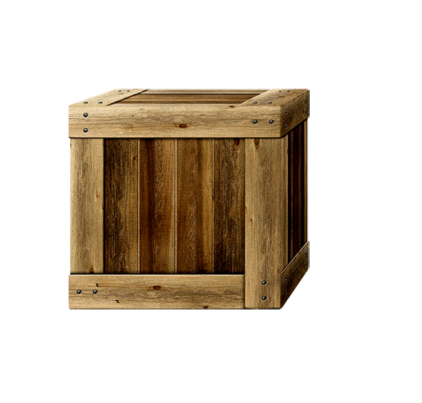 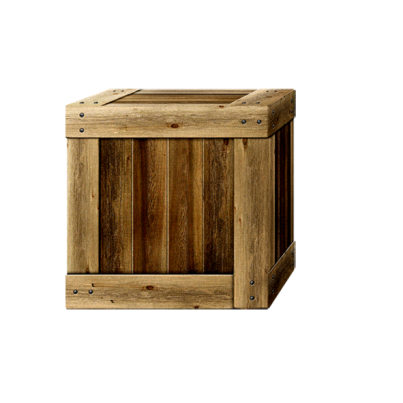 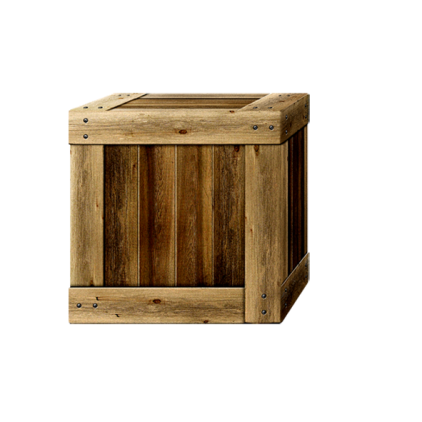 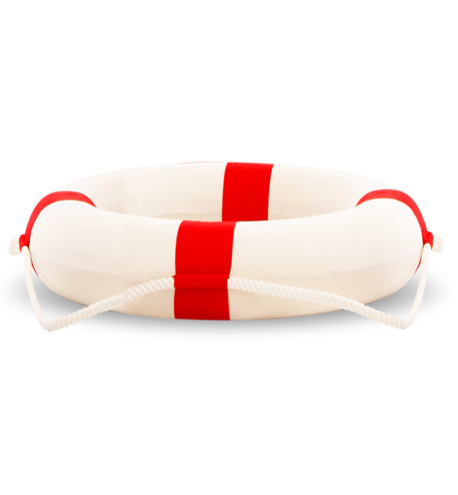 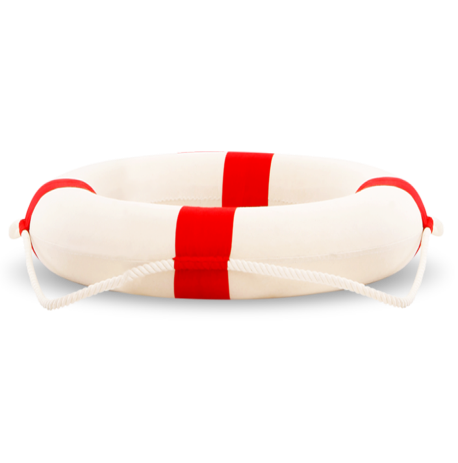 Sai  mất rồi
B
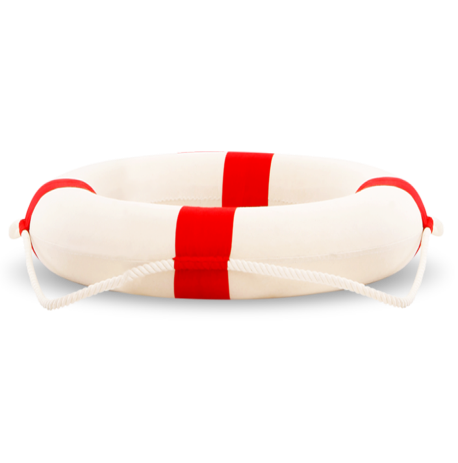 Sai  mất rồi
C
Sai  mất rồi
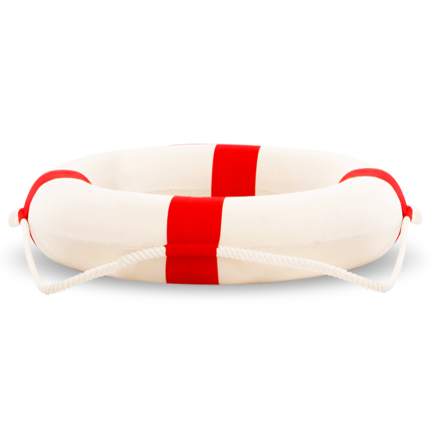 A
D
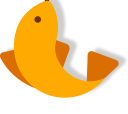 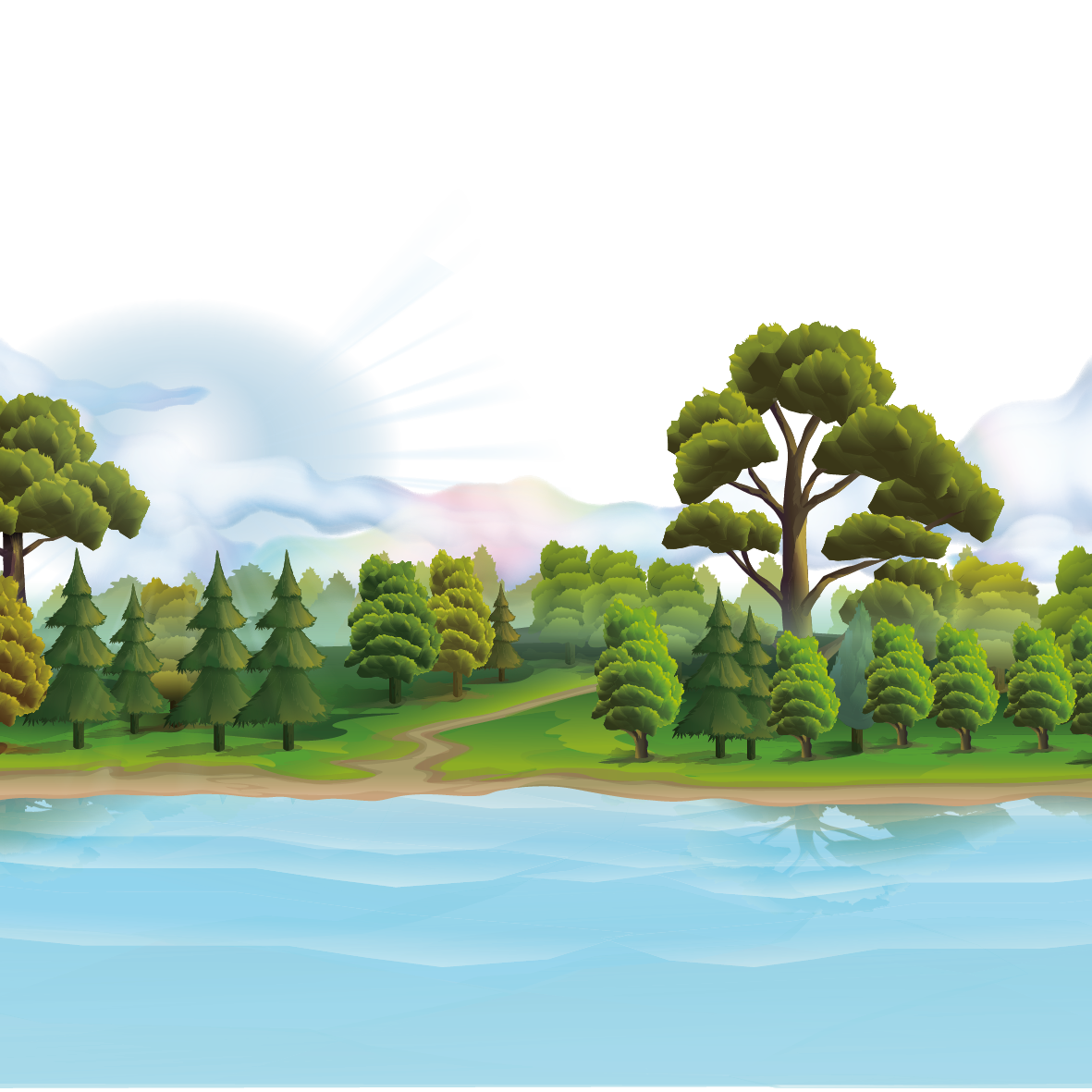 Bước đầu tiên khi thực hiện  khâu,
                  thêu là gì ?
C) Vach dấu đường khâu, thêu…
A) Chia khoảng cách
B) Chọn vải, chỉ
D) Gấp vải
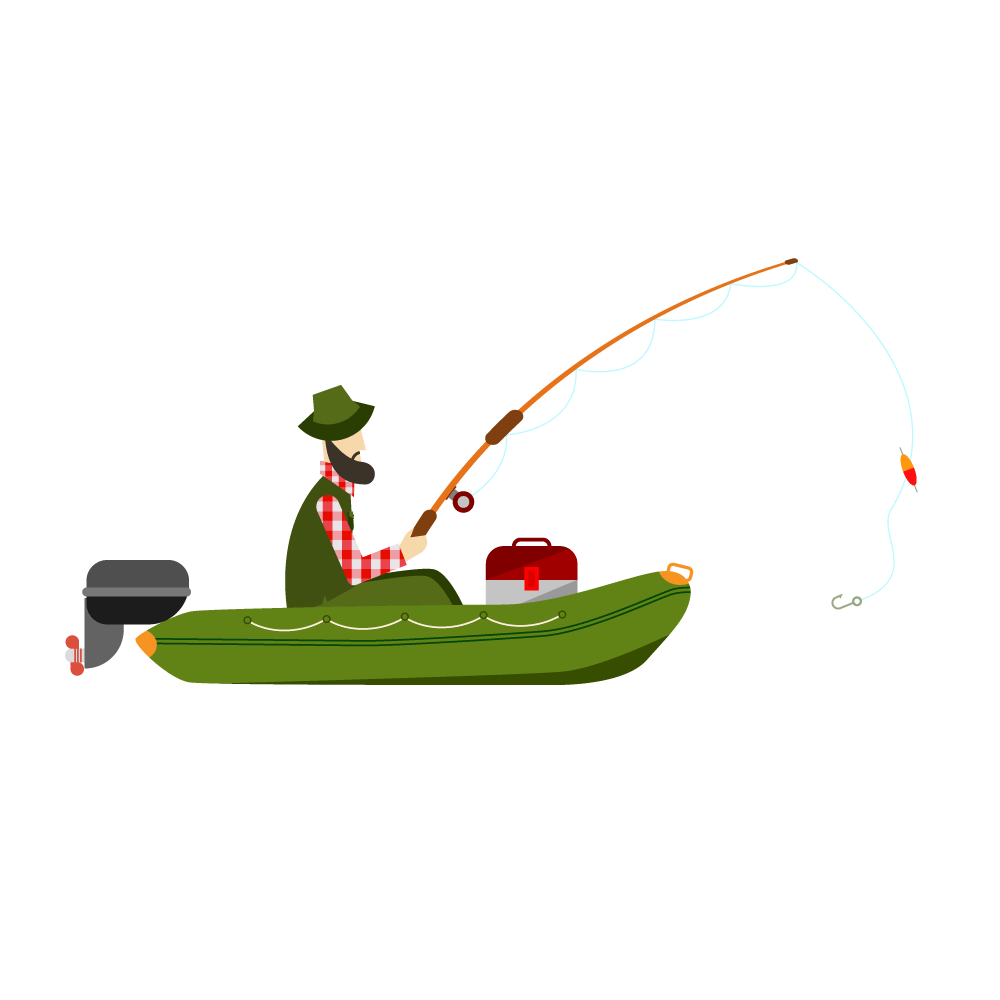 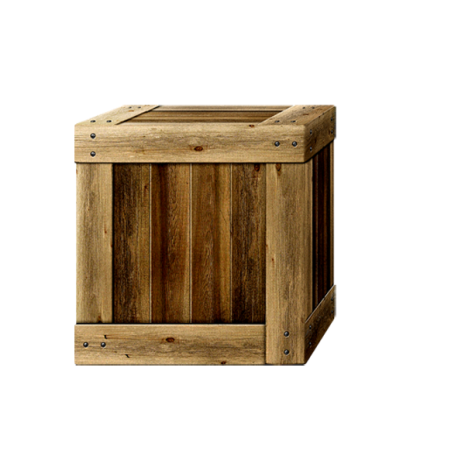 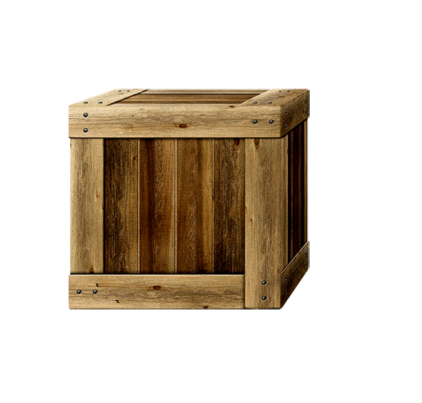 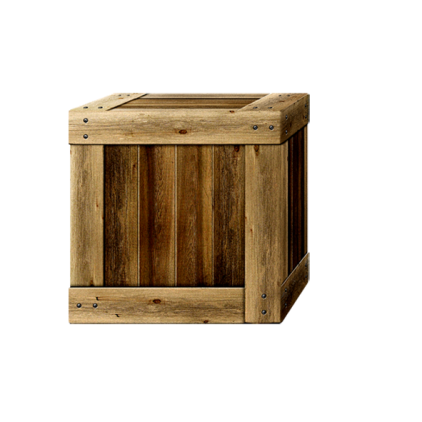 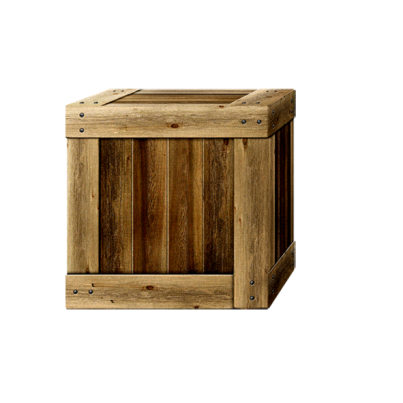 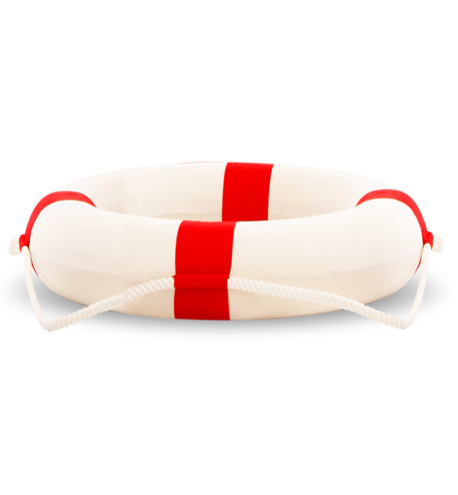 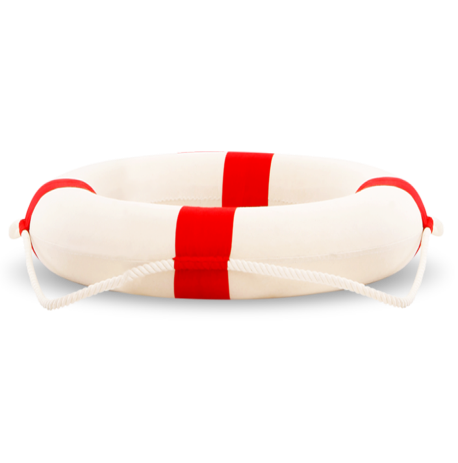 B
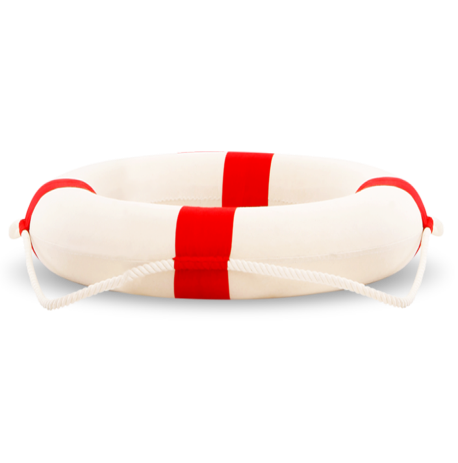 Sai mất rồi
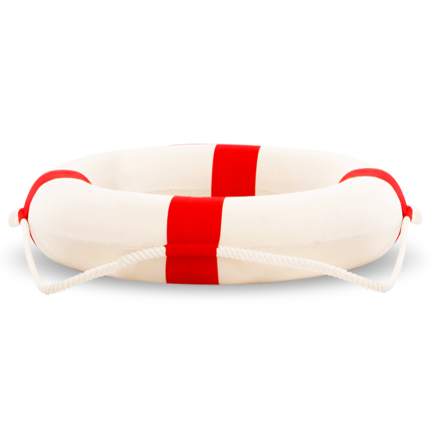 Sai mất rồi
D
Sai mất rồi
A
C
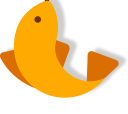 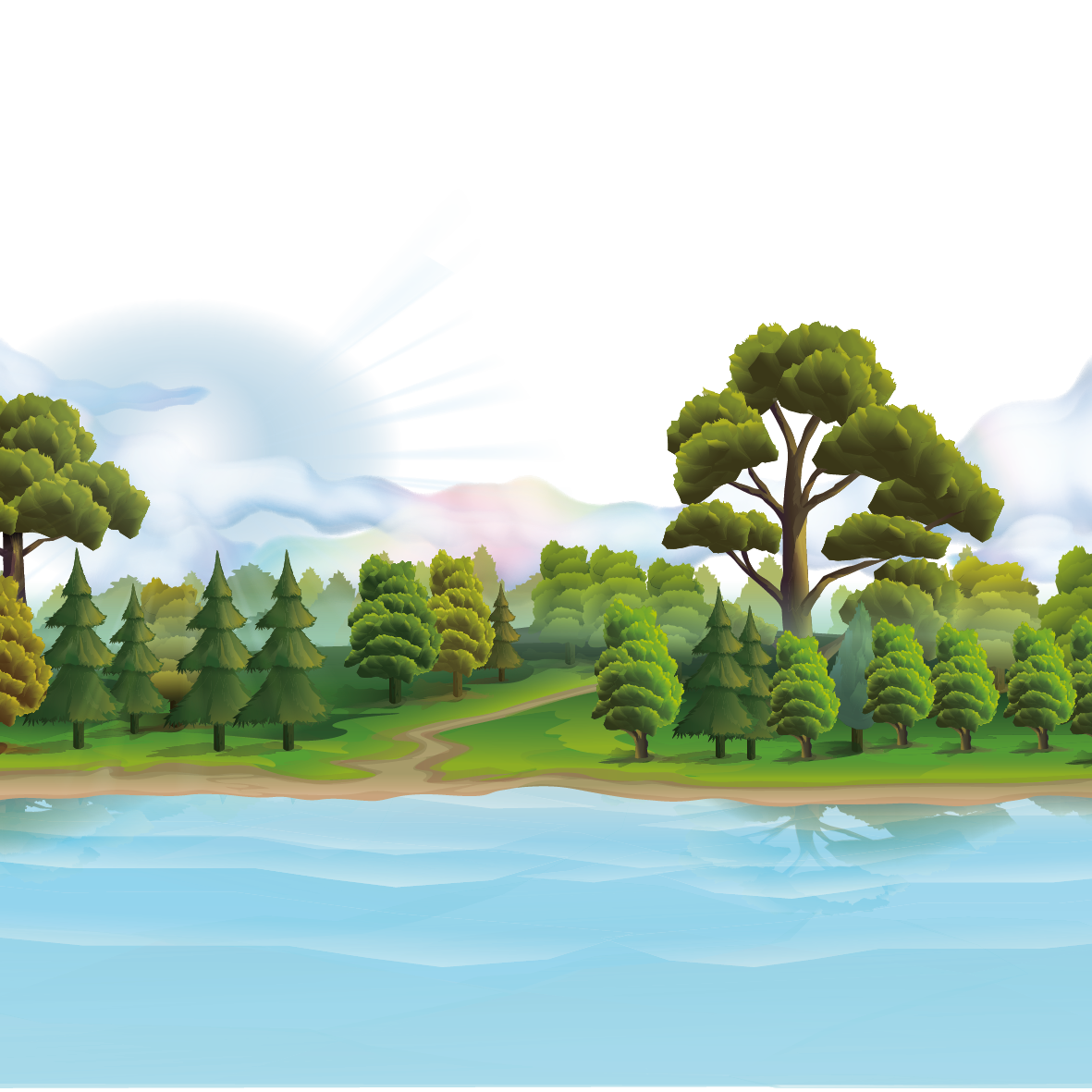 Khi kết thúc đường thêu cần chú ý điều gì ?
A) Gút chỉ và cắt chỉ
C) Cắt chỉ
B) Gút chỉ
D) Gút, cắt chỉ ở mặt trái
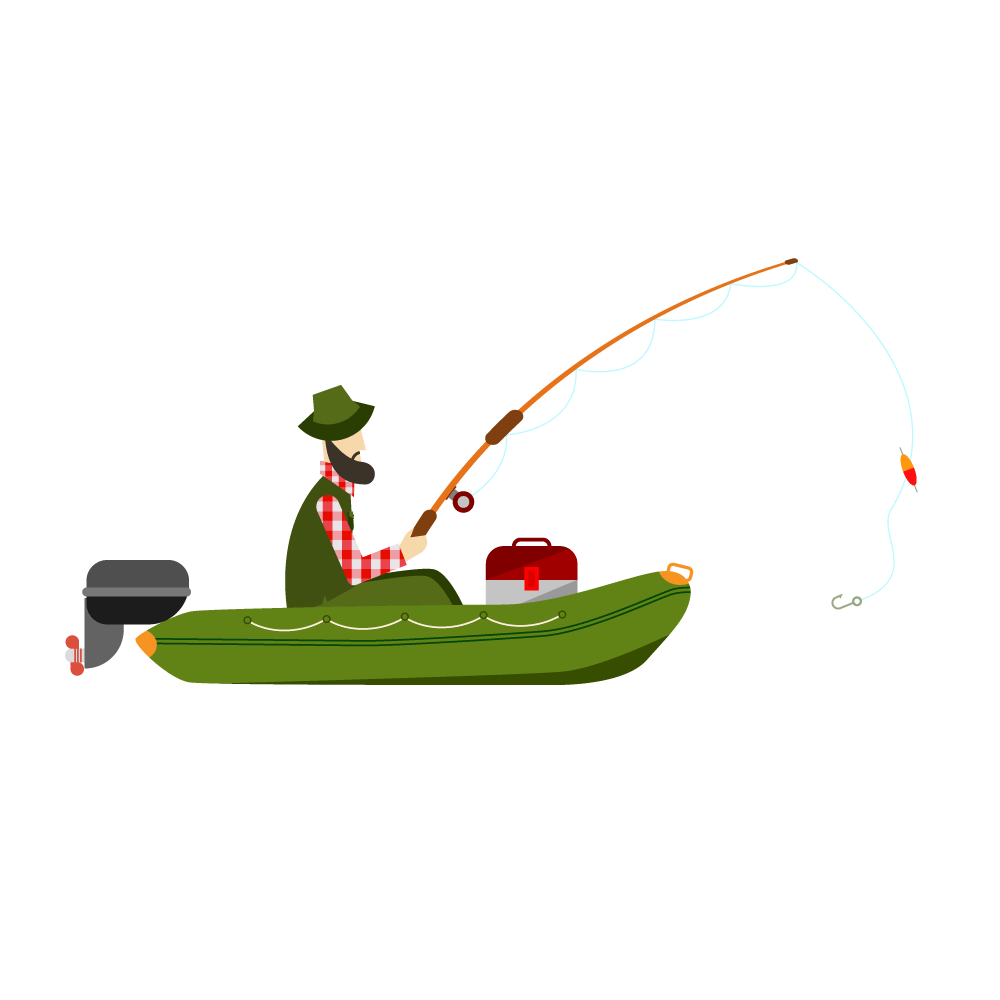 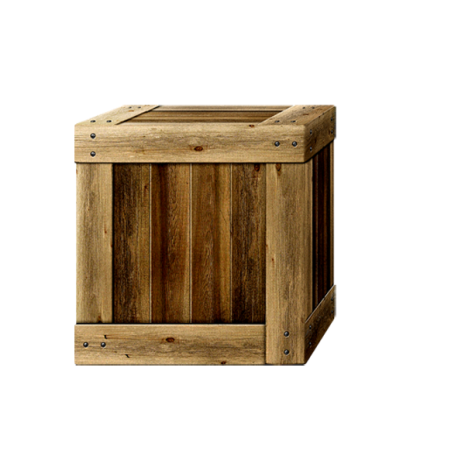 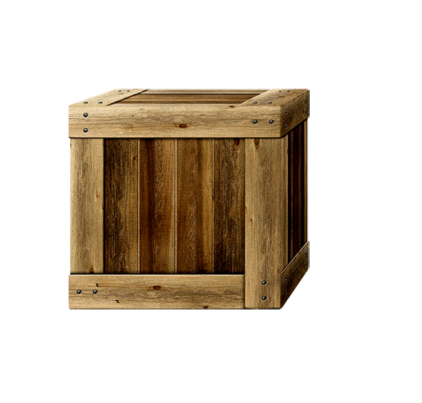 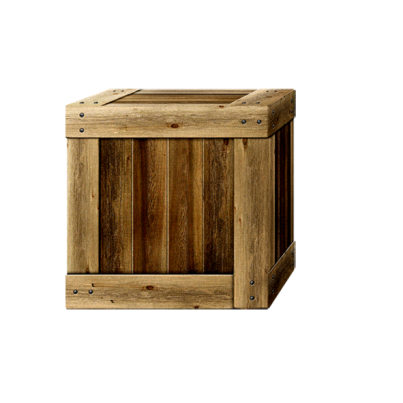 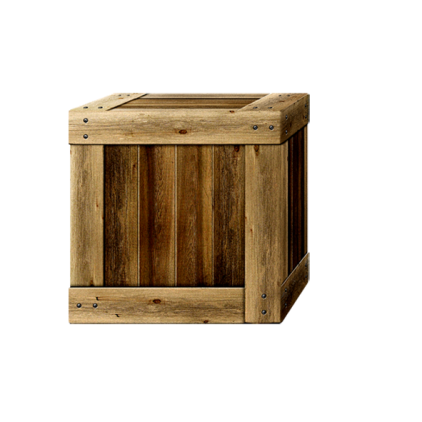 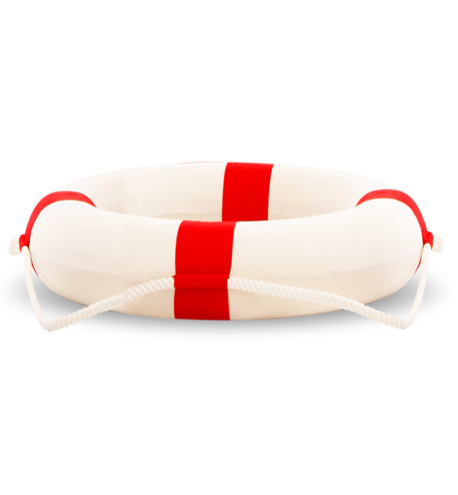 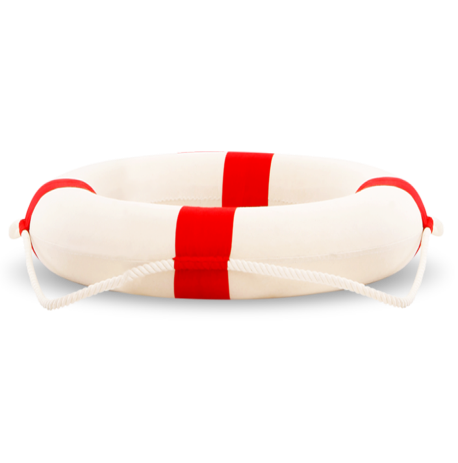 B
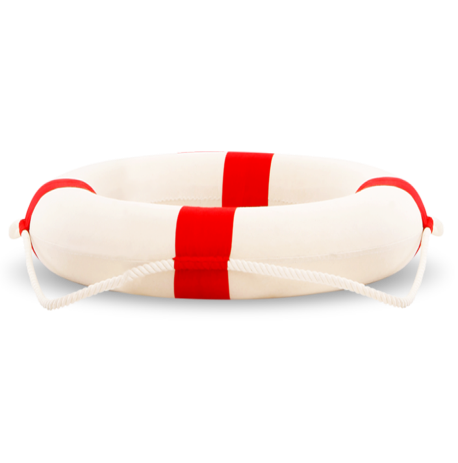 SAI Mất rồi
C
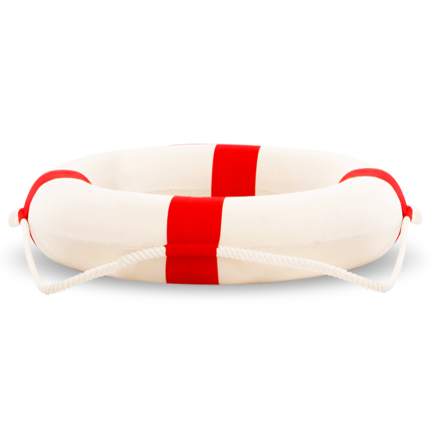 D
A
SAI Mất rồi
SAI Mất rồi
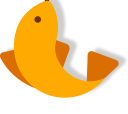 Ông cảm ơn các cháu giúp ông câu cá nha ^^
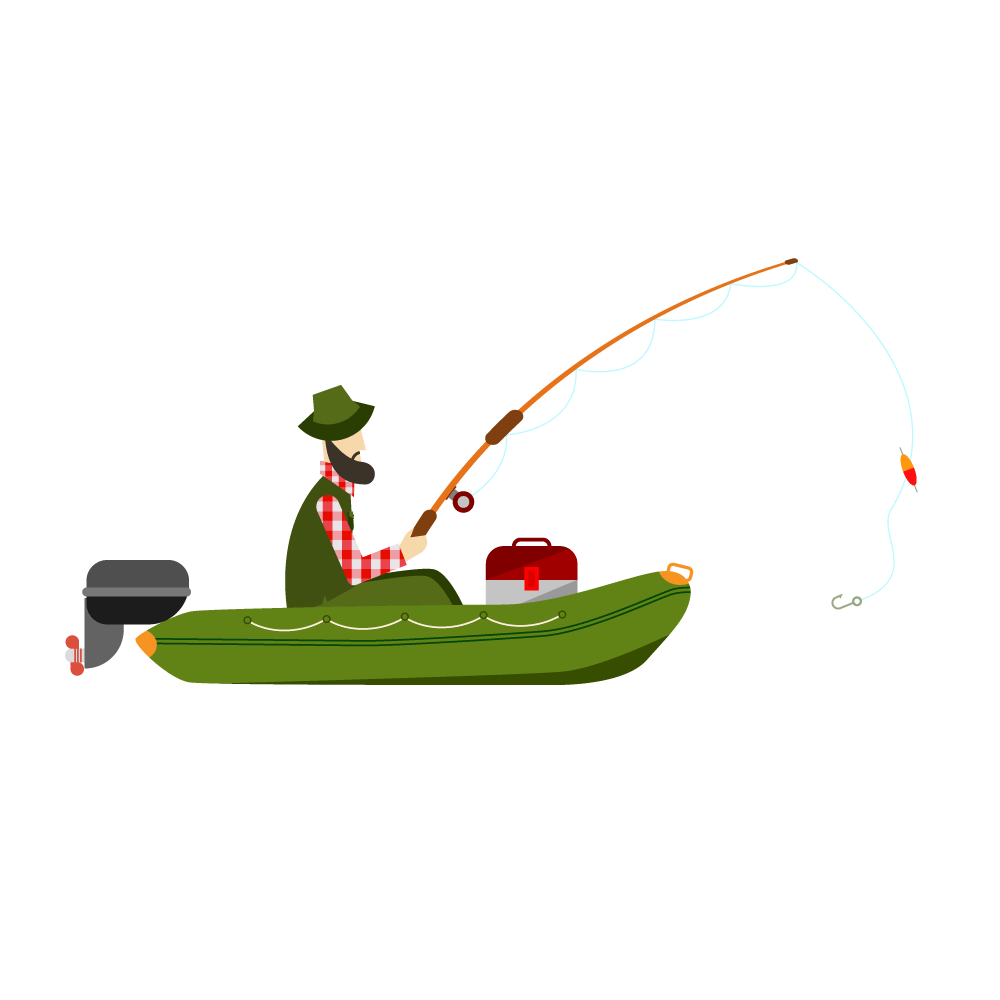 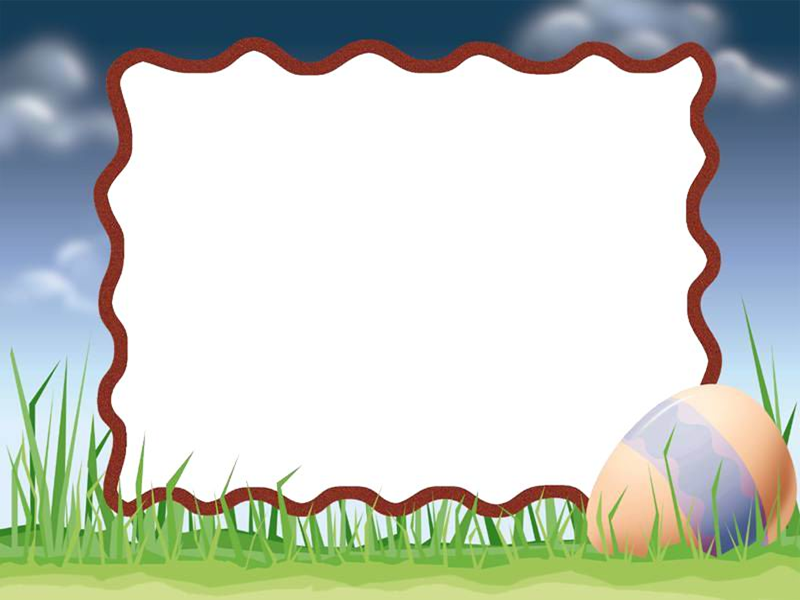 Khám phá
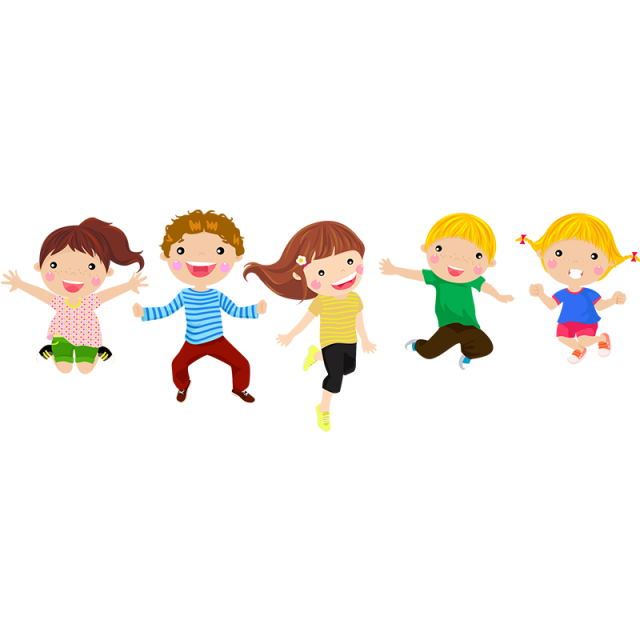 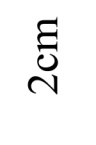 10      9        8        7        6       5        4       3        2        1
10       9        8        7        6       5        4        3        2        1
10       9       8       7        6        5       4       3        2        1
10       9         8         7        6          5        4        3        2         1
1. KHÂU THƯỜNG
Quy trình thực hiện
1) Vạch dấu đường khâu
Quan sát quy trình và nêu các bước khâu thường ?
Bước 1: Vạch dấu đường khâu.
Bước 2: Khâu các mũi khâu thường theo đường vạch dấu
2) Khâu các mũi khâu thường theo đường vạch dấu
a) Bắt đầu khâu
c) Khâu các mũi khâu tiếp theo
b) Khâu các mũi khâu đầu
10         9           8         7           6          5         4            3         2        1
a. Bắt đầu khâu
Khâu từ phải qua trái.
1. KHÂU THƯỜNG
Lên kim ở điểm 1, cách mép vải 1cm.
10         9        8         7         6         5         4         3         2        1
b. Khâu các mũi khâu đầu
1. KHÂU THƯỜNG
Rút kim, kéo sợi chỉ vuốt mũi khâu cho đường chỉ thẳng.
Các mũi khâu đầu: xuống kim điểm 2, lên kim điểm 3, xuống điểm 4 và lên điểm 5.
10          9           8          7            6             5          4             3         2           1
c. Khâu các mũi khâu tiếp theo
1. KHÂU THƯỜNG
Mũi khâu tiếp theo: Xuống kim điểm 6, lên kim điểm 7, xuống kim điểm 8, lên kim điểm 9, xuống kim điểm 10 và lên kim tại điểm tiếp theo. Cứ như vậy cho đến cuối đường khâu.
10         9        8         7         6         5         4         3         2         1
1. KHÂU THƯỜNG
Kết thúc đường khâu
Xuống kim ở mặt trái, gút chỉ
Quy trình thực hiện
2. Khâu đột thưa
2. Khâu đột thưa theo đường dấu.
1. Vạch dấu đường khâu
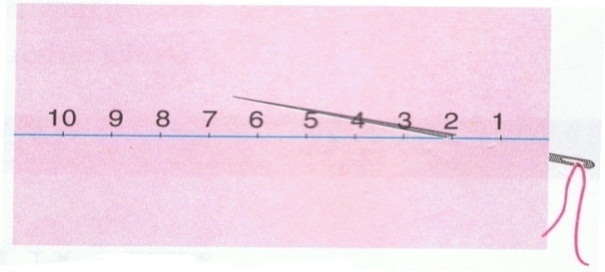 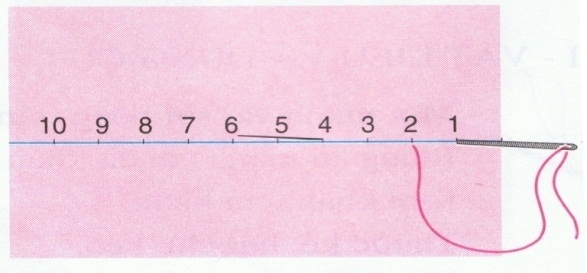 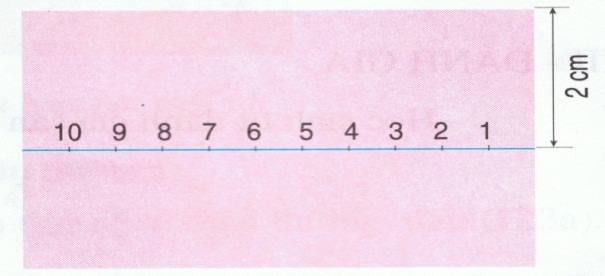 a) Bắt đầu khâu
b) Khâu mũi thứ nhất
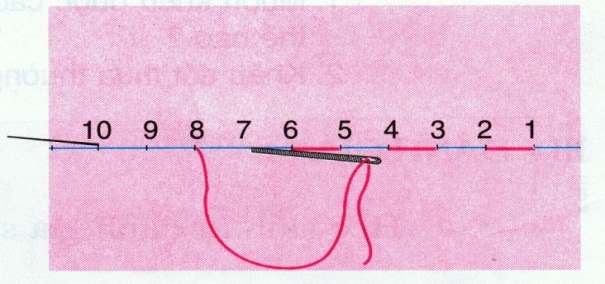 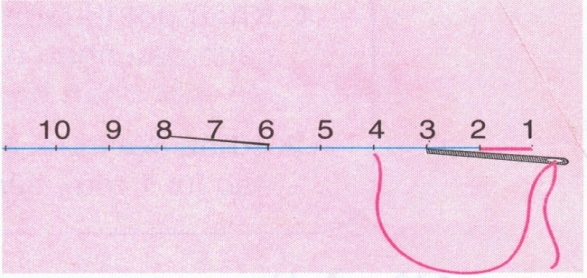 c) Khâu mũi thứ hai
dd) Khâu mũi tiếp theo
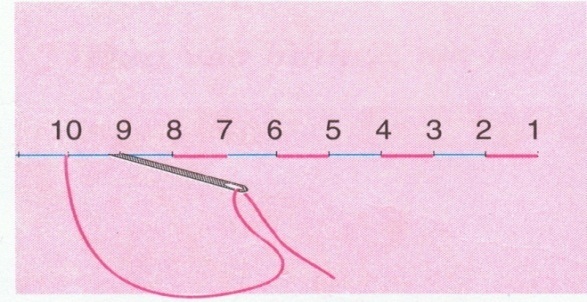 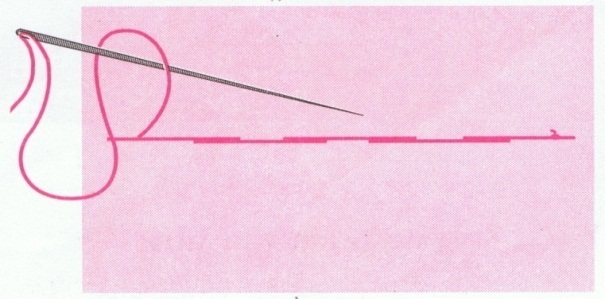 e) Kết thúc đường khâu.
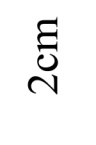 10       9       8       7        6        5       4       3        2        1
3. Thêu móc xích
Quy trình thực hiện
1. Vạch dấu đường thêu
2. Thêu móc xích theo đường vạch dấu.
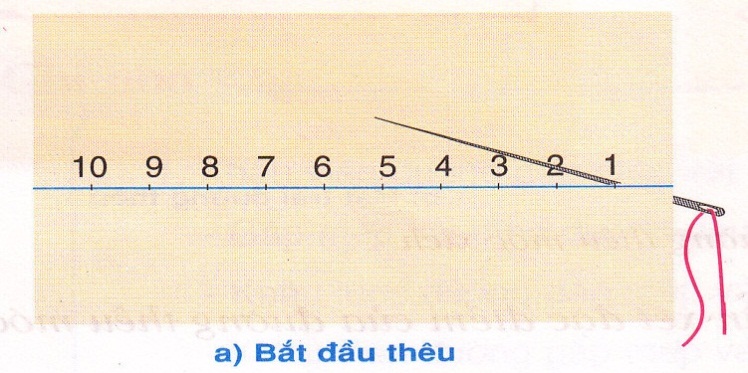 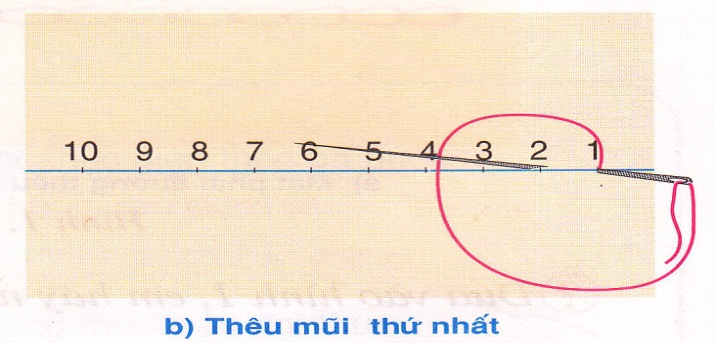 a) Bắt đầu thêu
b) Thêu mũi thứ nhất
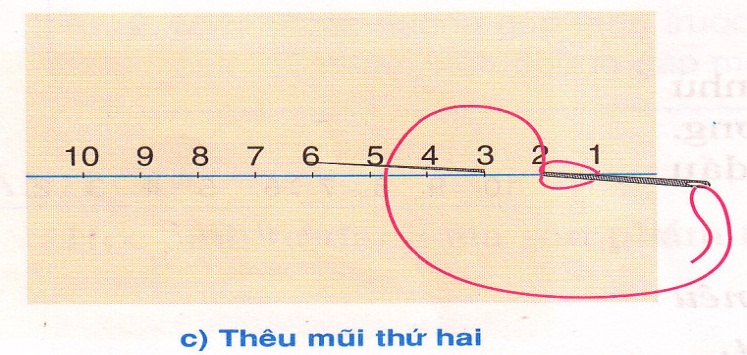 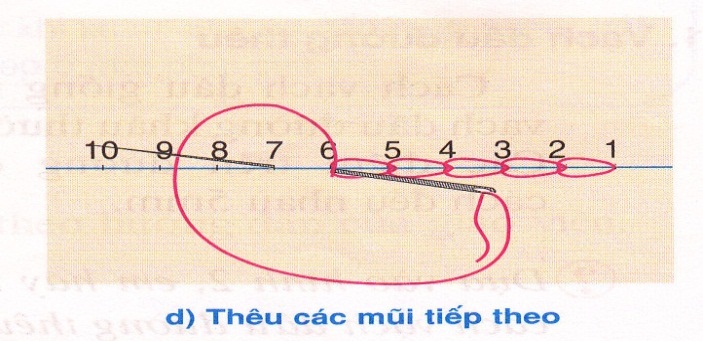 d) Thêu các mũi tiếp theo
c) Thêu mũi thứ hai
3. Thêu móc xích
Kết thúc đường thêu
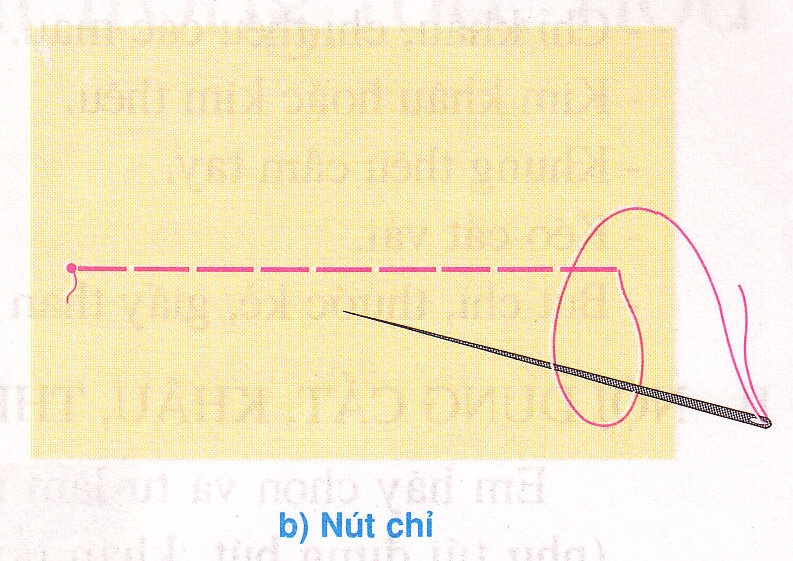 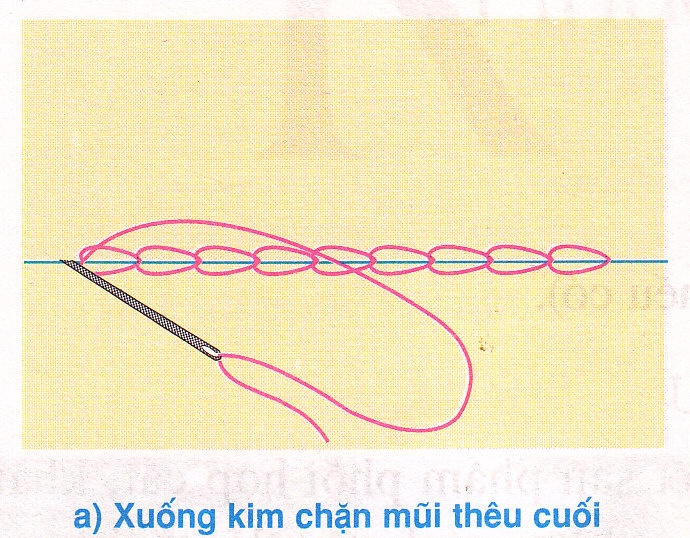 Kỹ thuật:   Cắt, khâu thêu sản phẩm tự chọn
CÁC MẪU KHÂU, THÊU ĐÃ HỌC
1. Khâu thường
3. Thêu móc xích
2. Khâu đột thưa
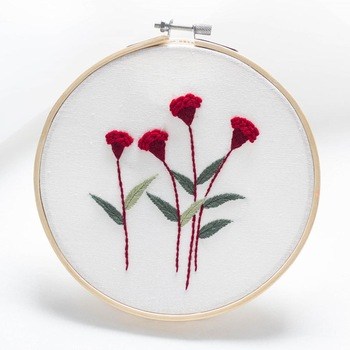 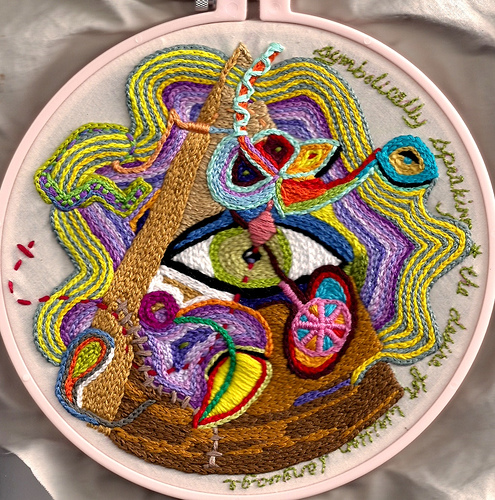 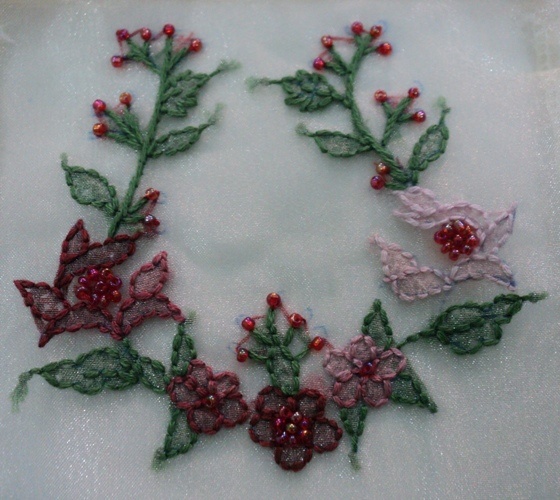 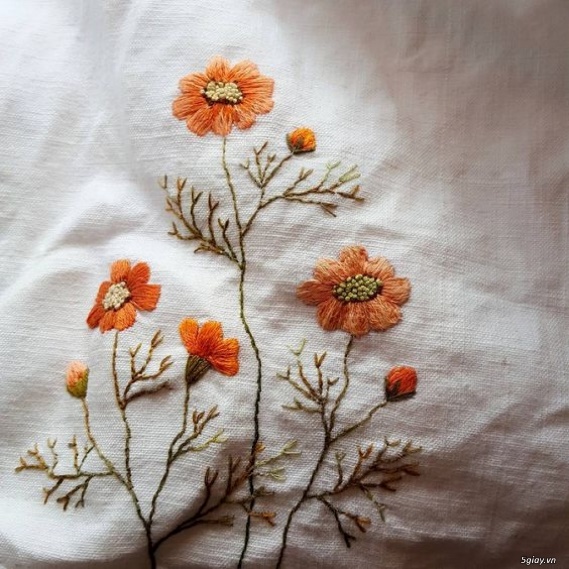 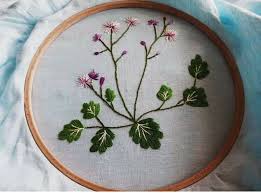 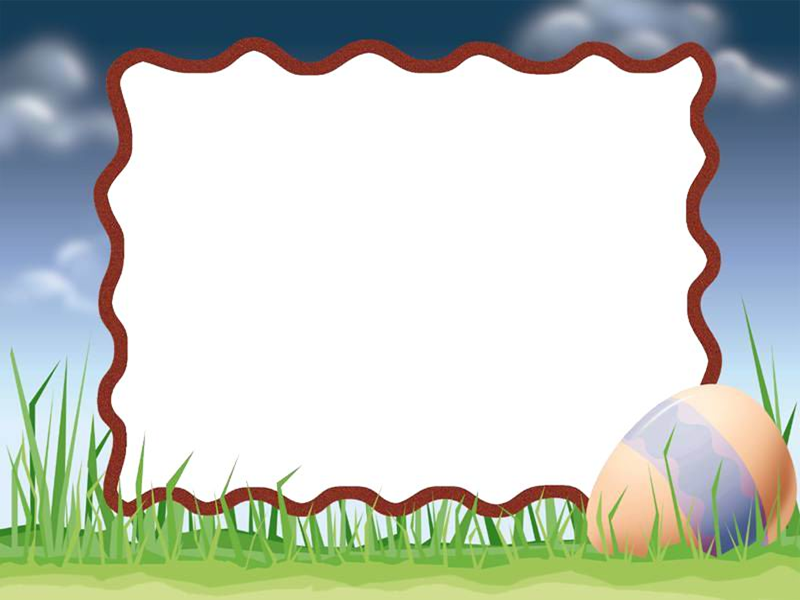 Thực hành
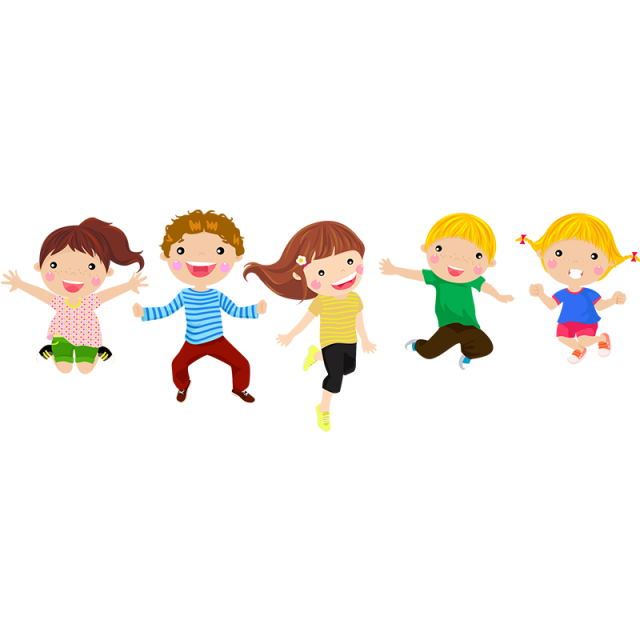 - Tổ chức thực hành (theo nhóm đôi):
+ Thực hành 15 – 17 phút.
+ Trình bày sản phẩm theo tổ.
+ Tiêu chí đánh giá:
Các mũi khâu tương đối đều, bằng nhau và thẳng theo đường  vạch dấu, không bị dúm.
 Thực hiện đúng quy trình các bước khâu.
 Hoàn thành đúng thời gian.
+ Nhận xét và đánh giá sản phẩm
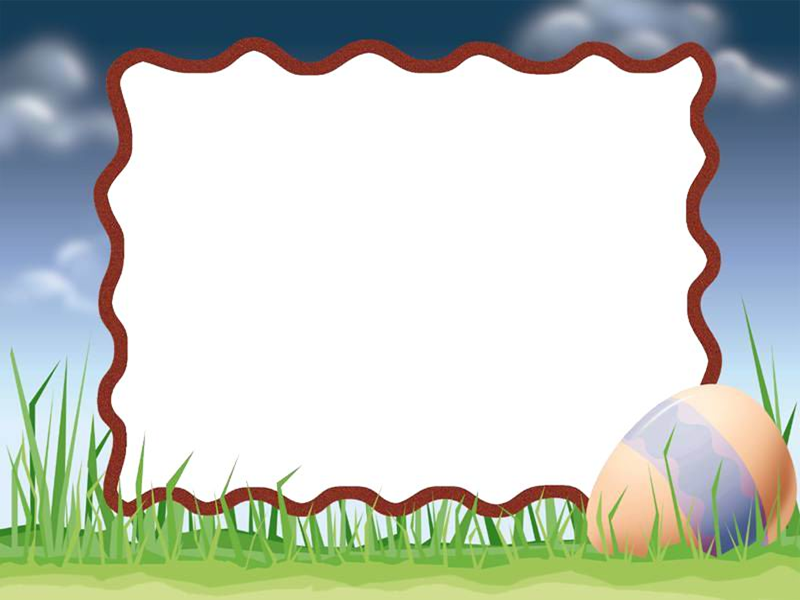 Vận dụng
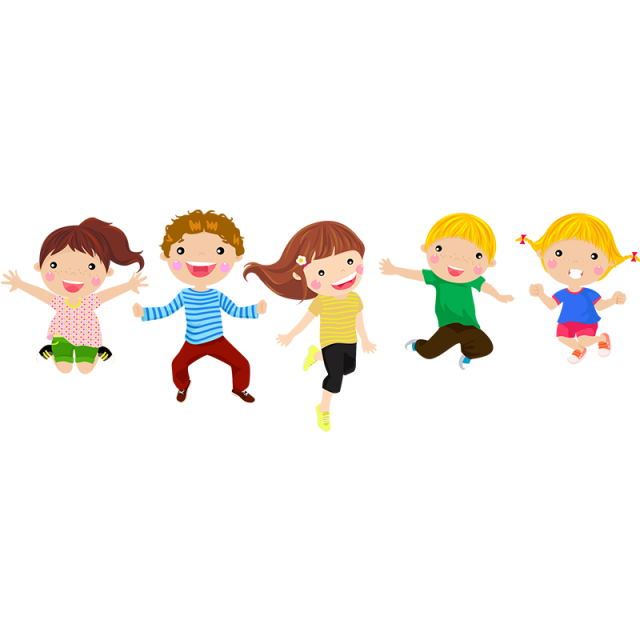 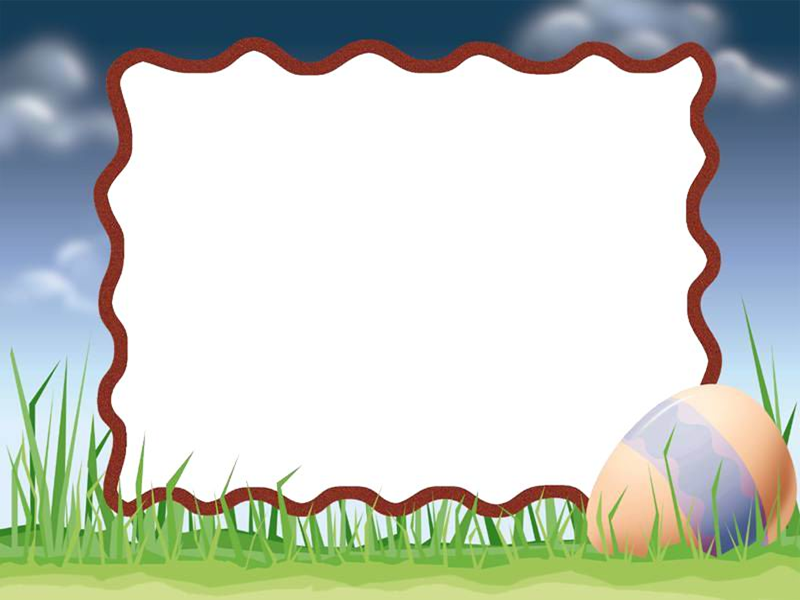 Dặn dò
Các em tự hoàn thành cắt, khâu, thêu sản phẩm tự chọn.